Lesson 53
Digraphs Review 2
[Speaker Notes: ufliteracy.org]
Lesson 53
Digraphs Review 2
[Speaker Notes: See UFLI Foundations lesson plan Step 1 for phonemic awareness activity.]
[Speaker Notes: See UFLI Foundations lesson plan Step 2 for student phoneme responses.]
nk
ng
wh
ph
ch
th
sh
ck
ff
ll
ss
zz
s
u
e
i
o
a
[Speaker Notes: See UFLI Foundations lesson plan Step 3 for auditory drill activity.]
[Speaker Notes: No slides needed for auditory drill.]
[Speaker Notes: See UFLI Foundations lesson plan Step 4 for blending drill word chain and grid. 
Visit ufliteracy.org to access the Blending Board app.]
[Speaker Notes: See UFLI Foundations lesson plan Step 5 for recommended teacher language and activities to introduce the new concept.]
th
sh
ck
wh
ch
ph
nk
ng
ck
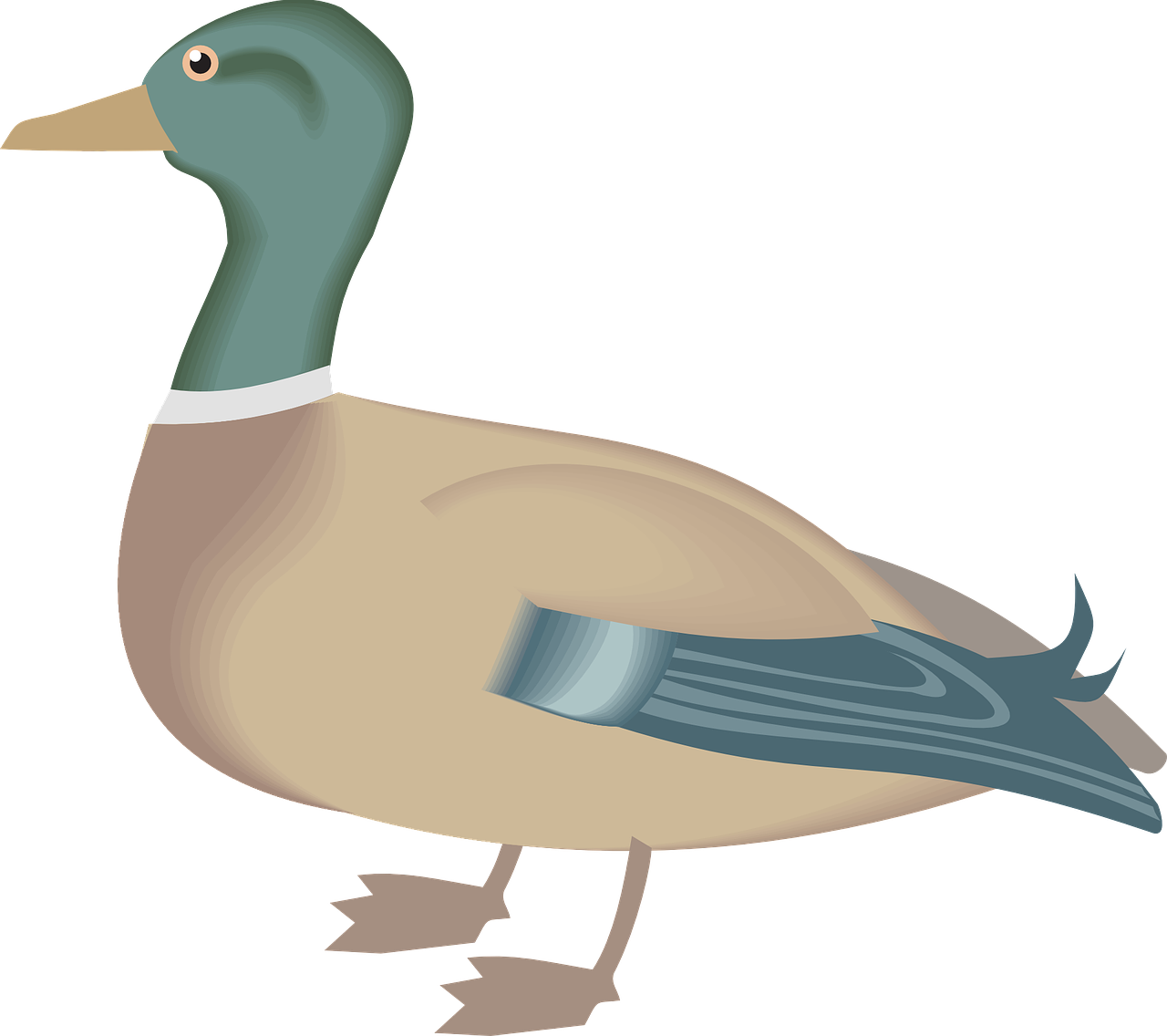 ck
sh
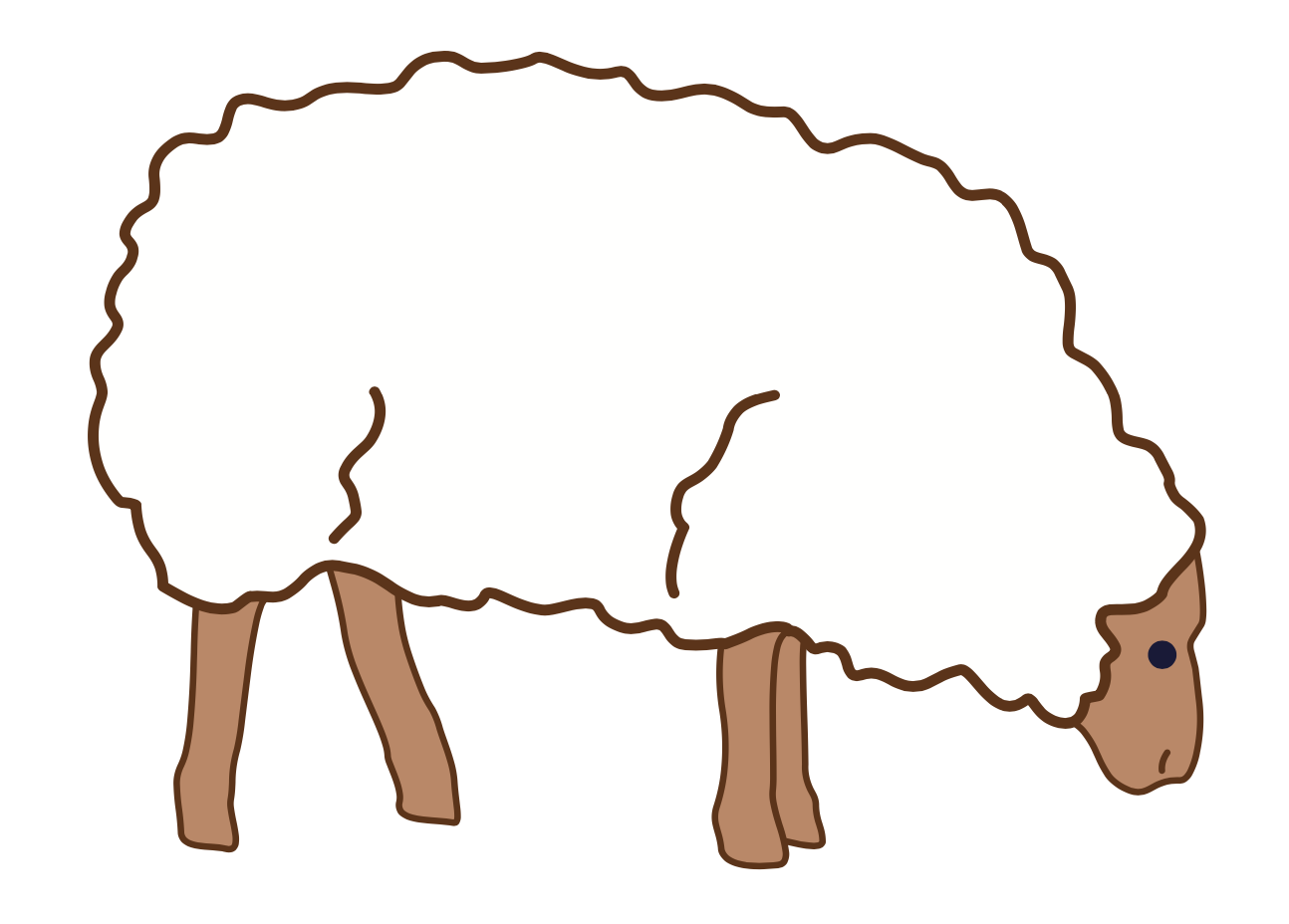 sh
sh
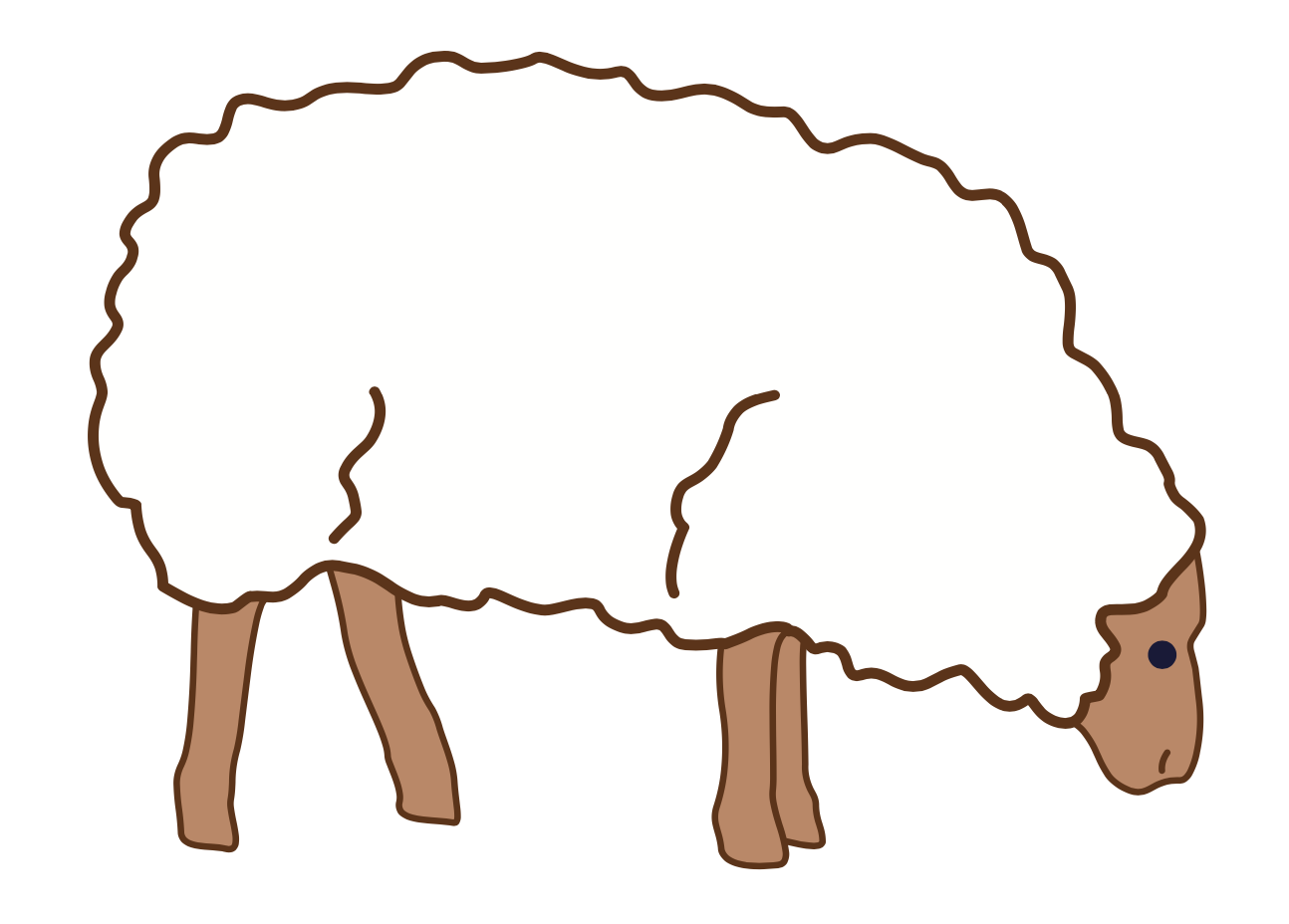 sh
th
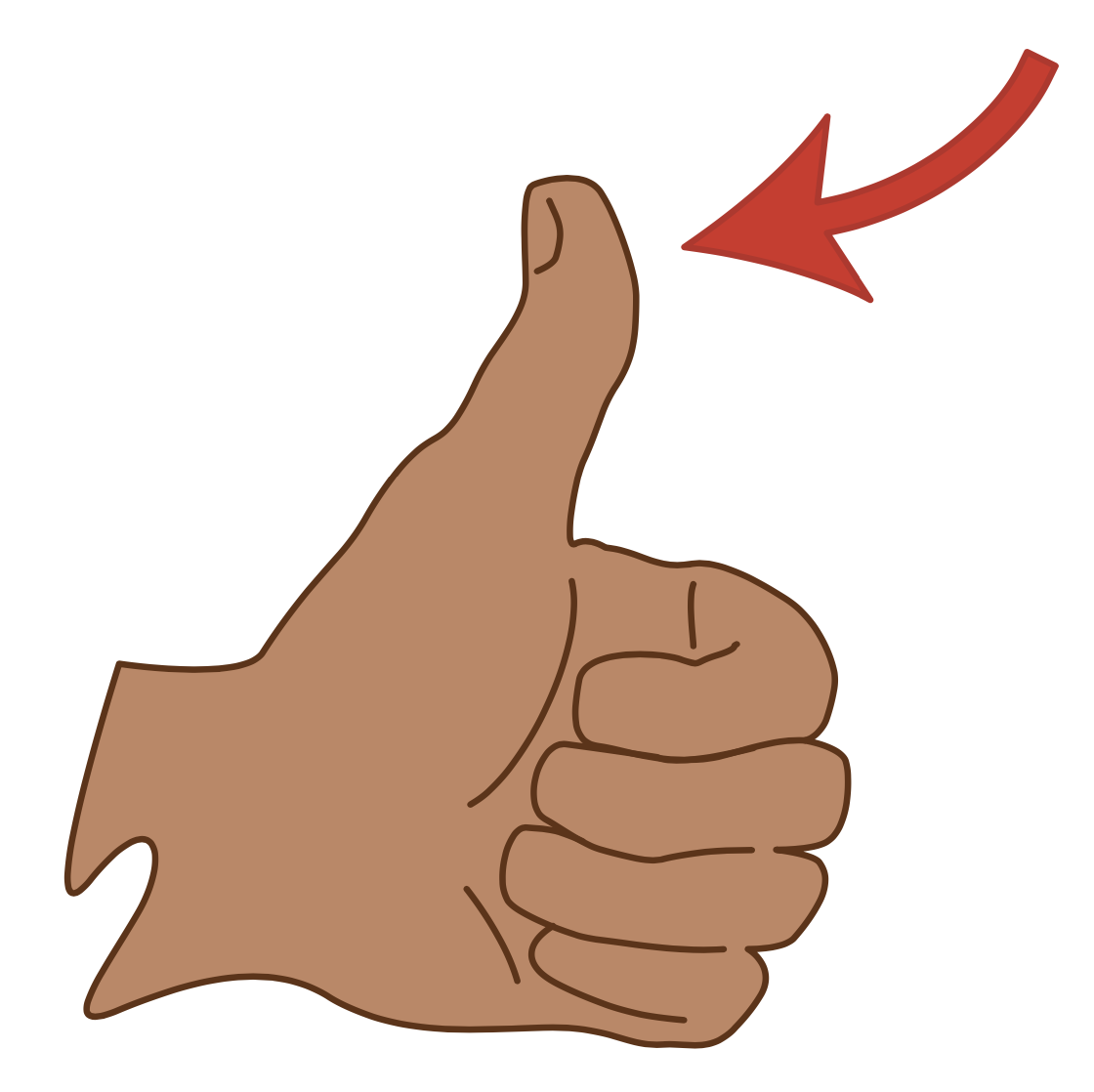 th
th
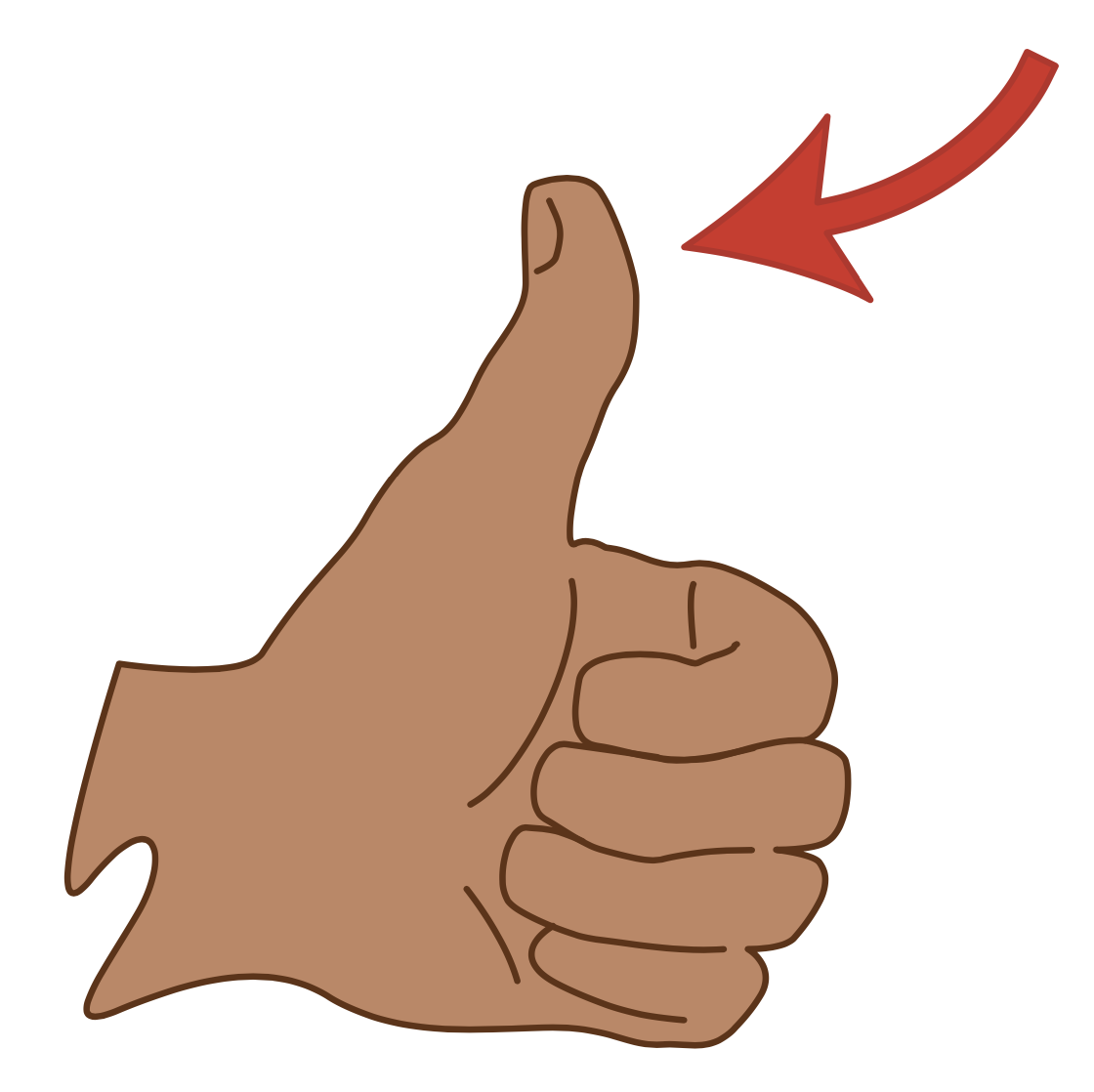 th
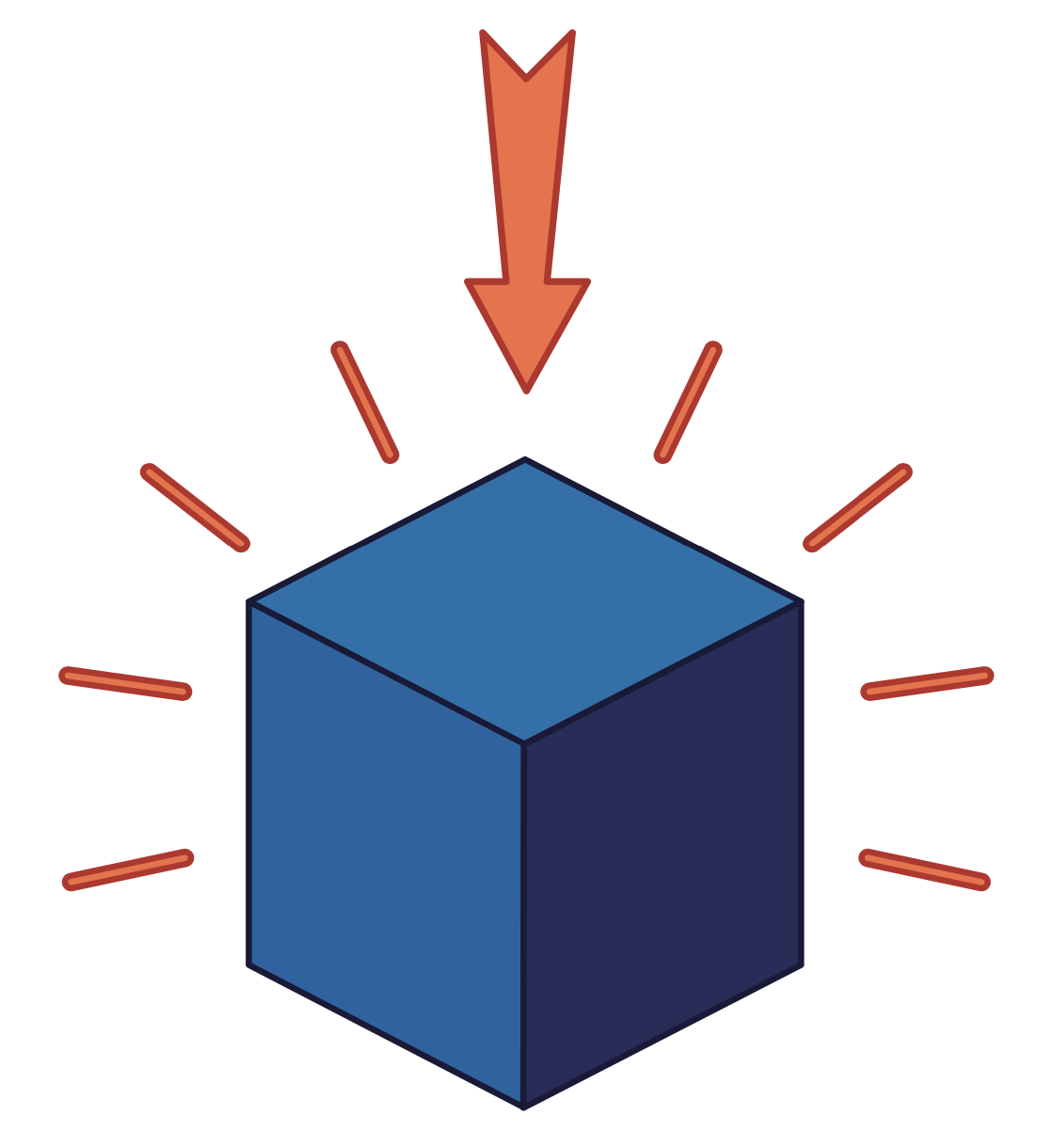 th
th
ch
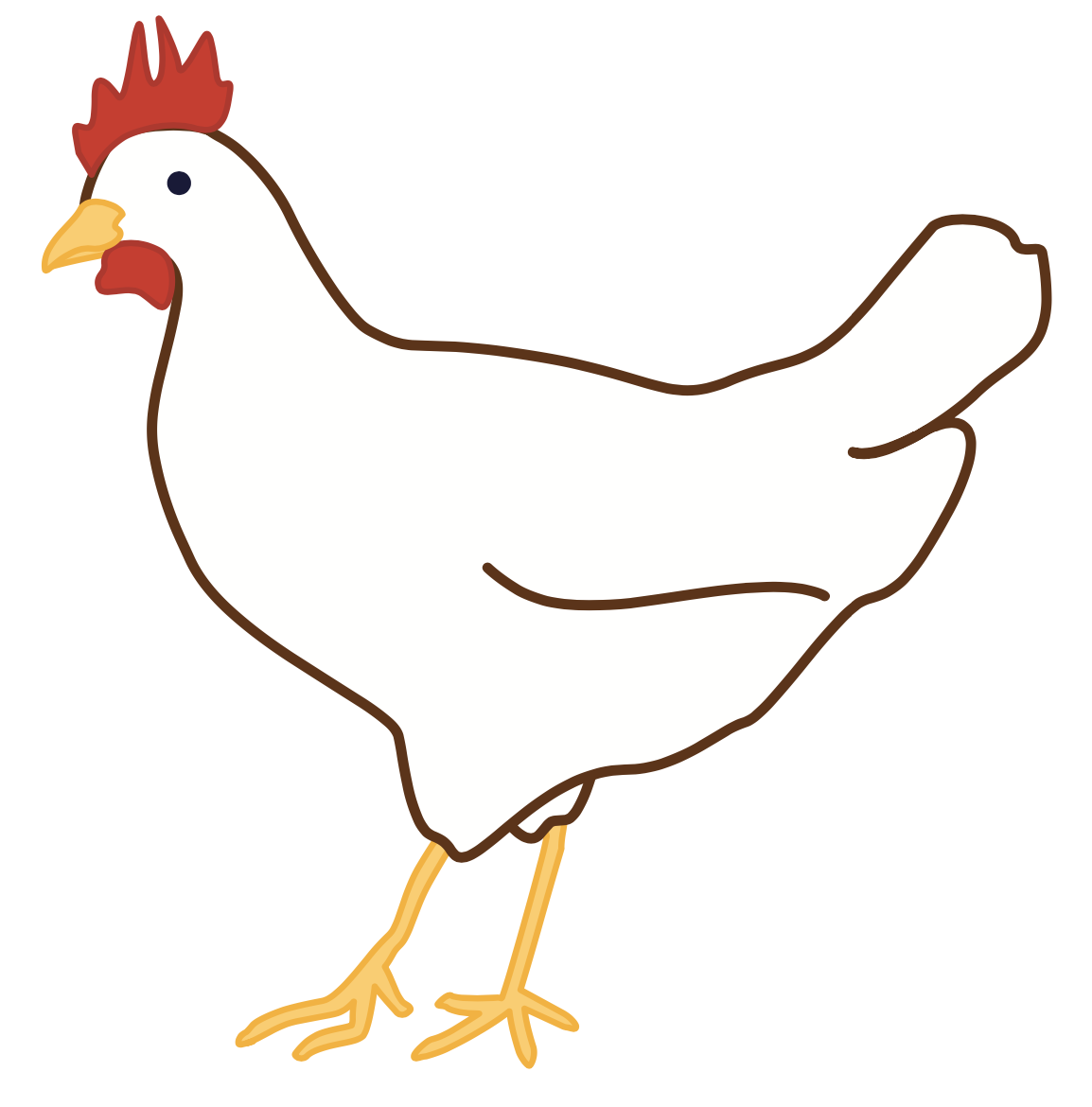 ch
ch
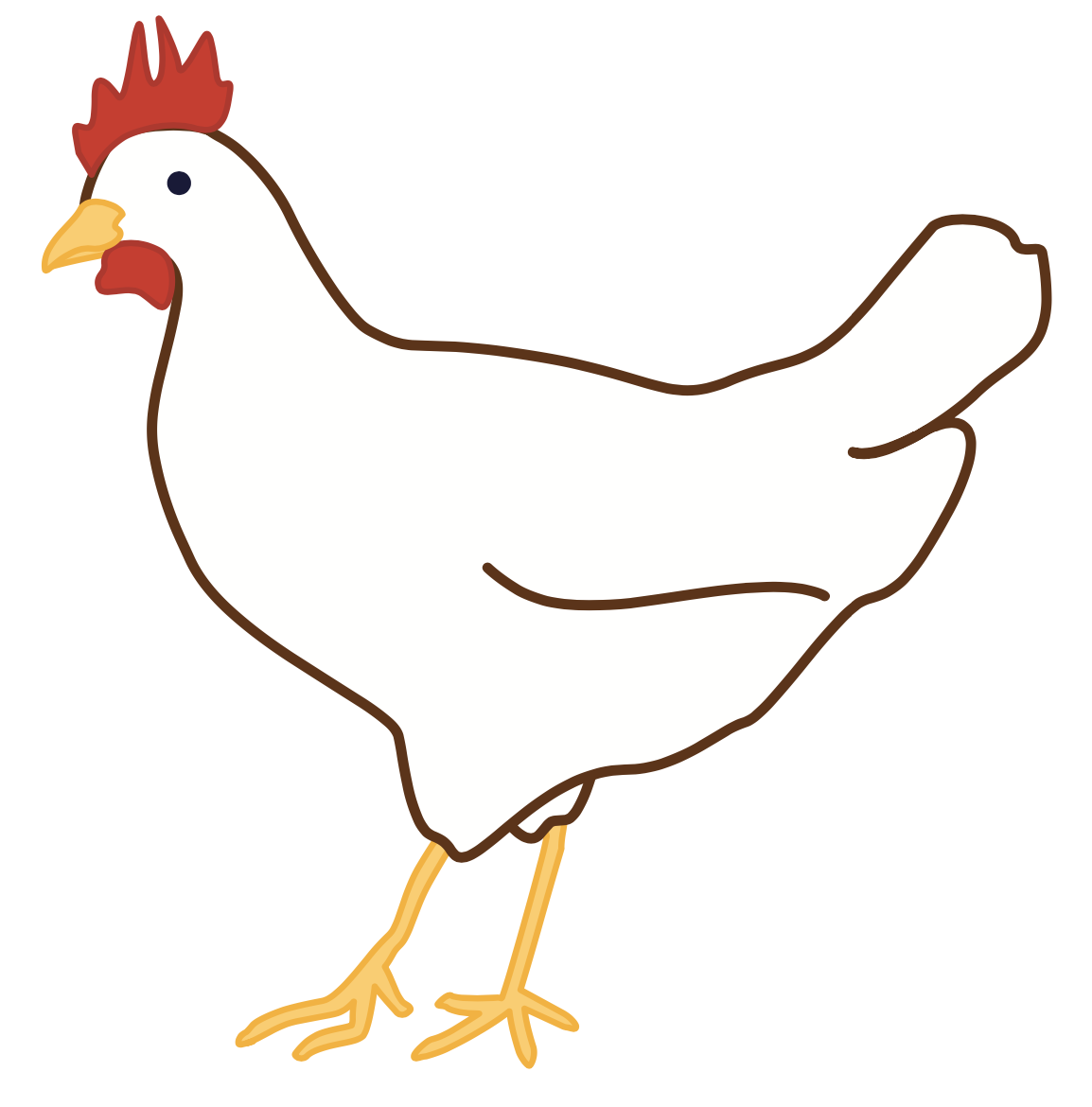 ch
wh
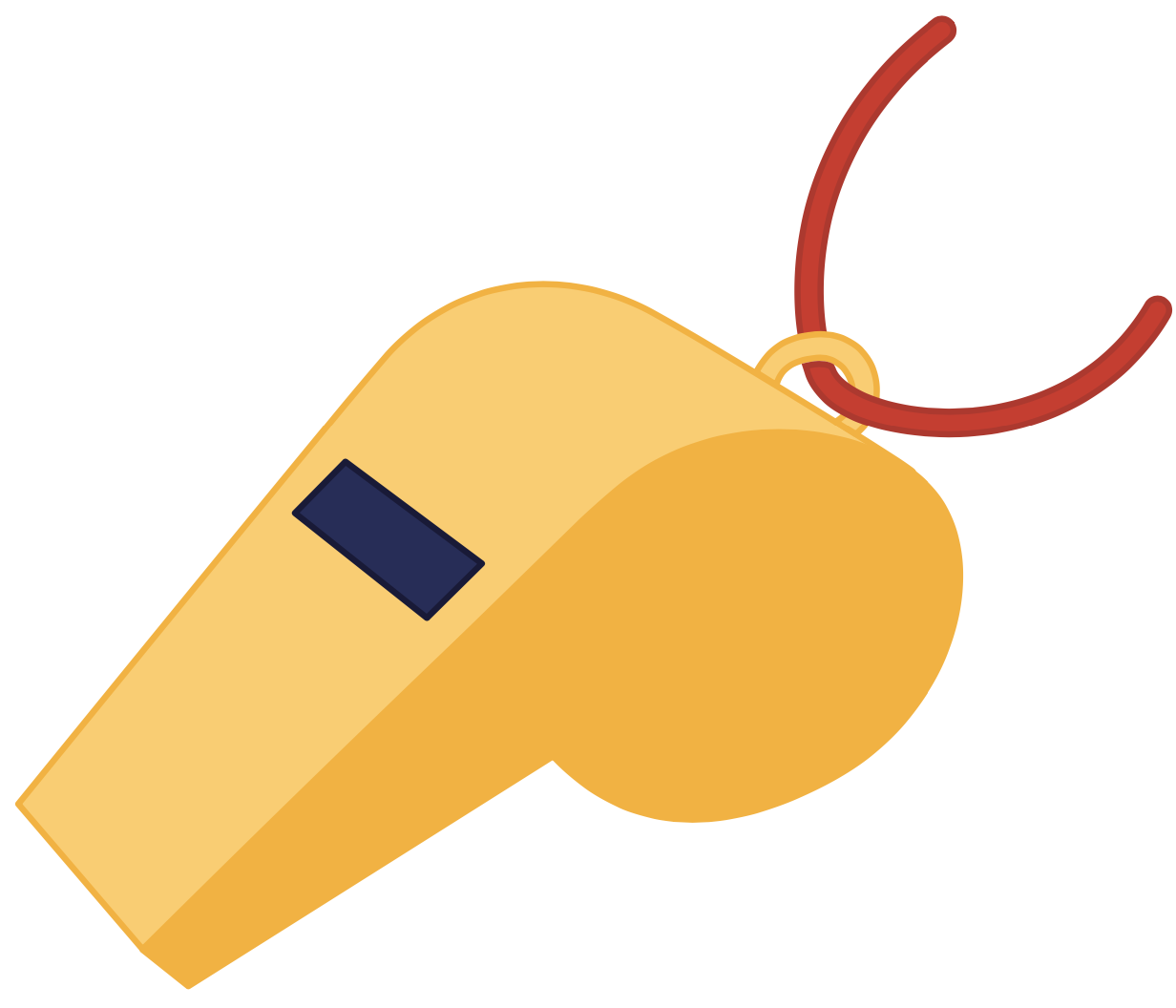 wh
ph
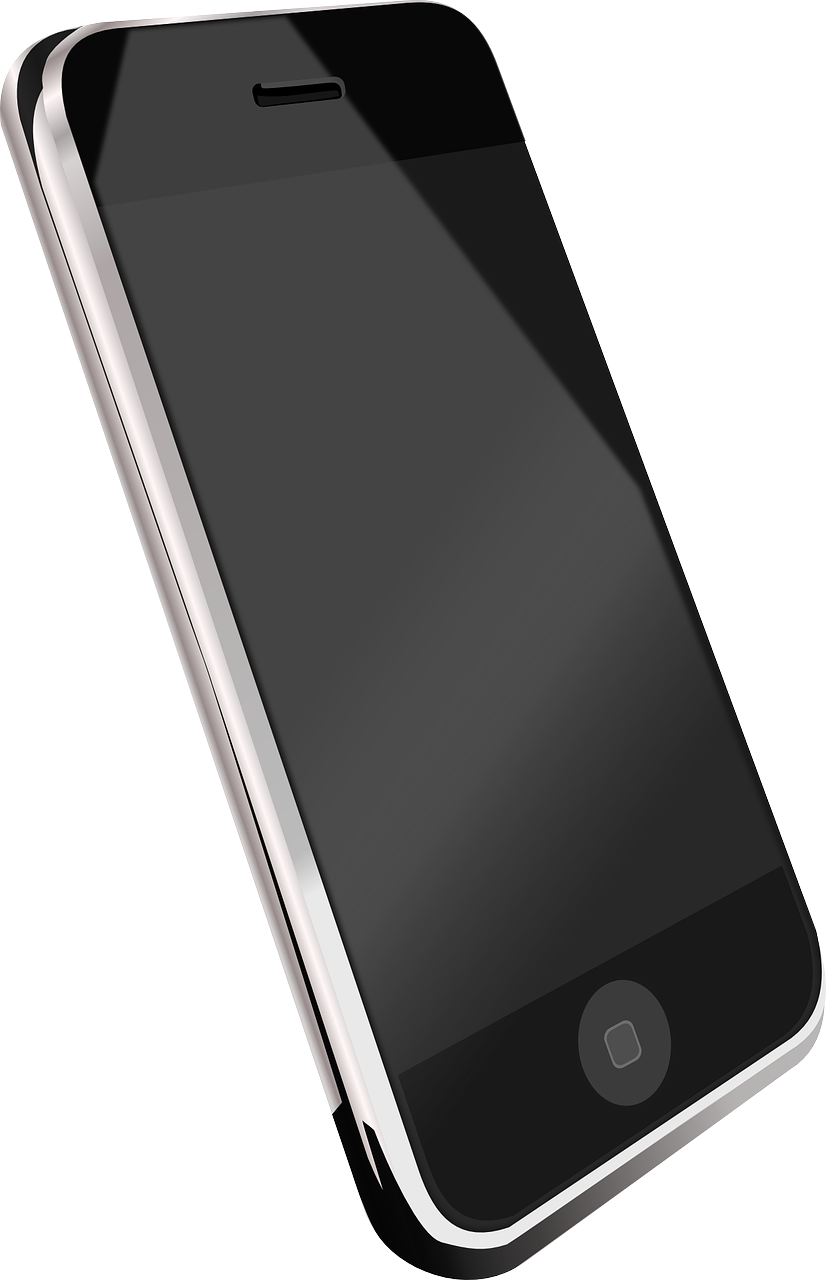 ph
ph
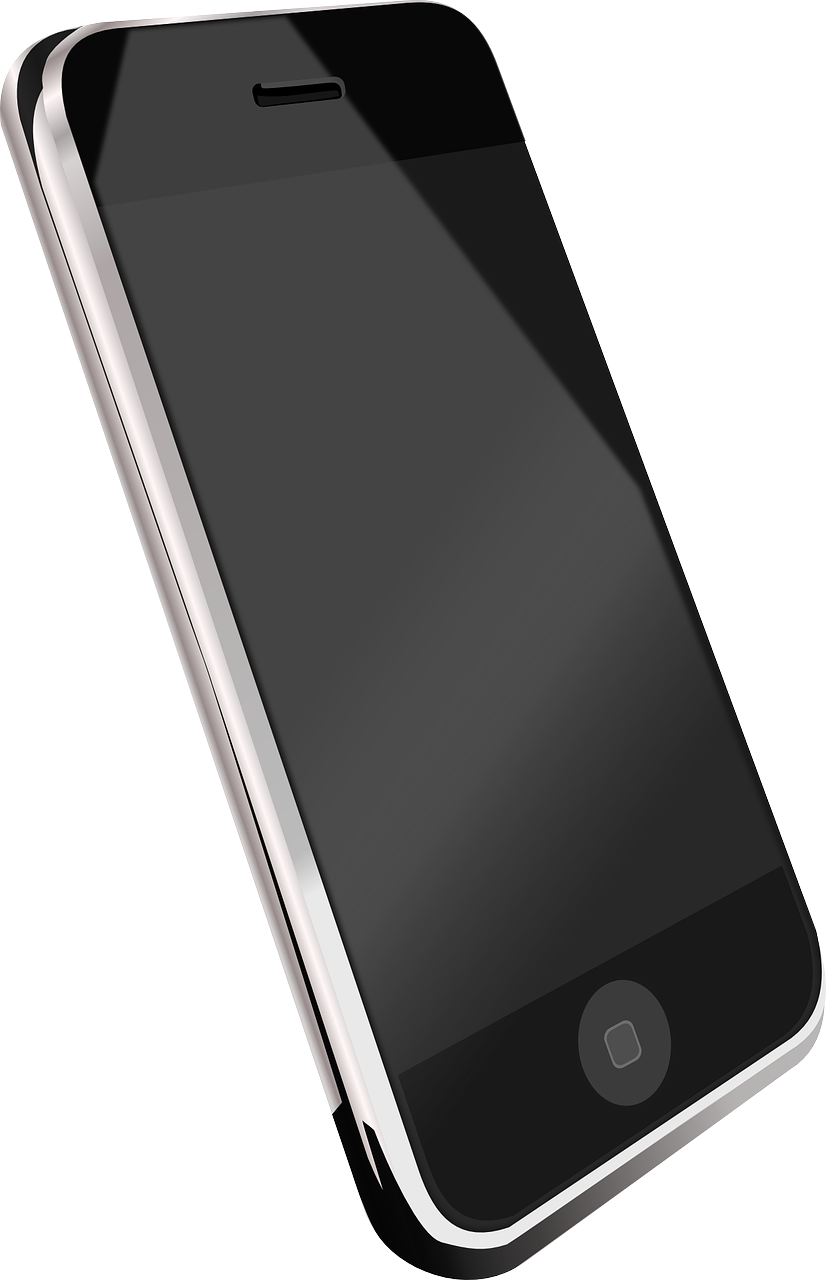 ph
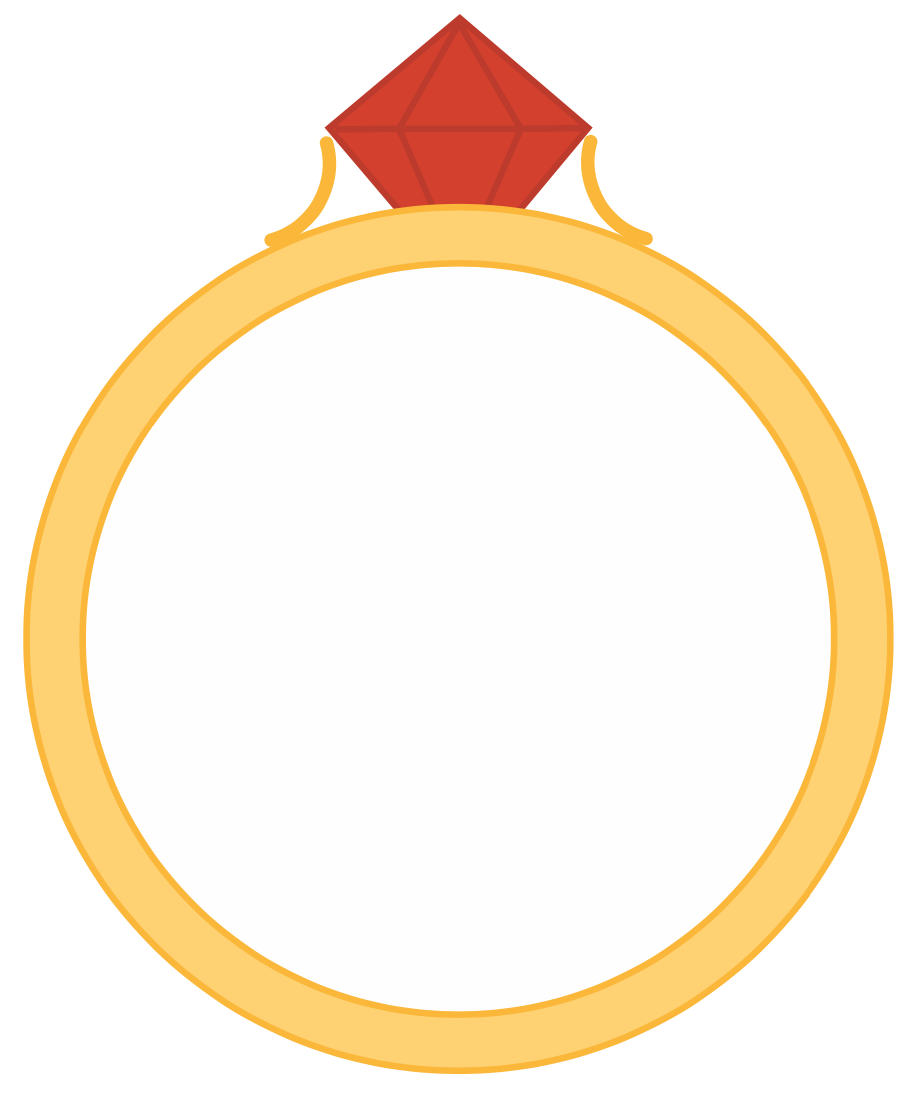 ng
ng
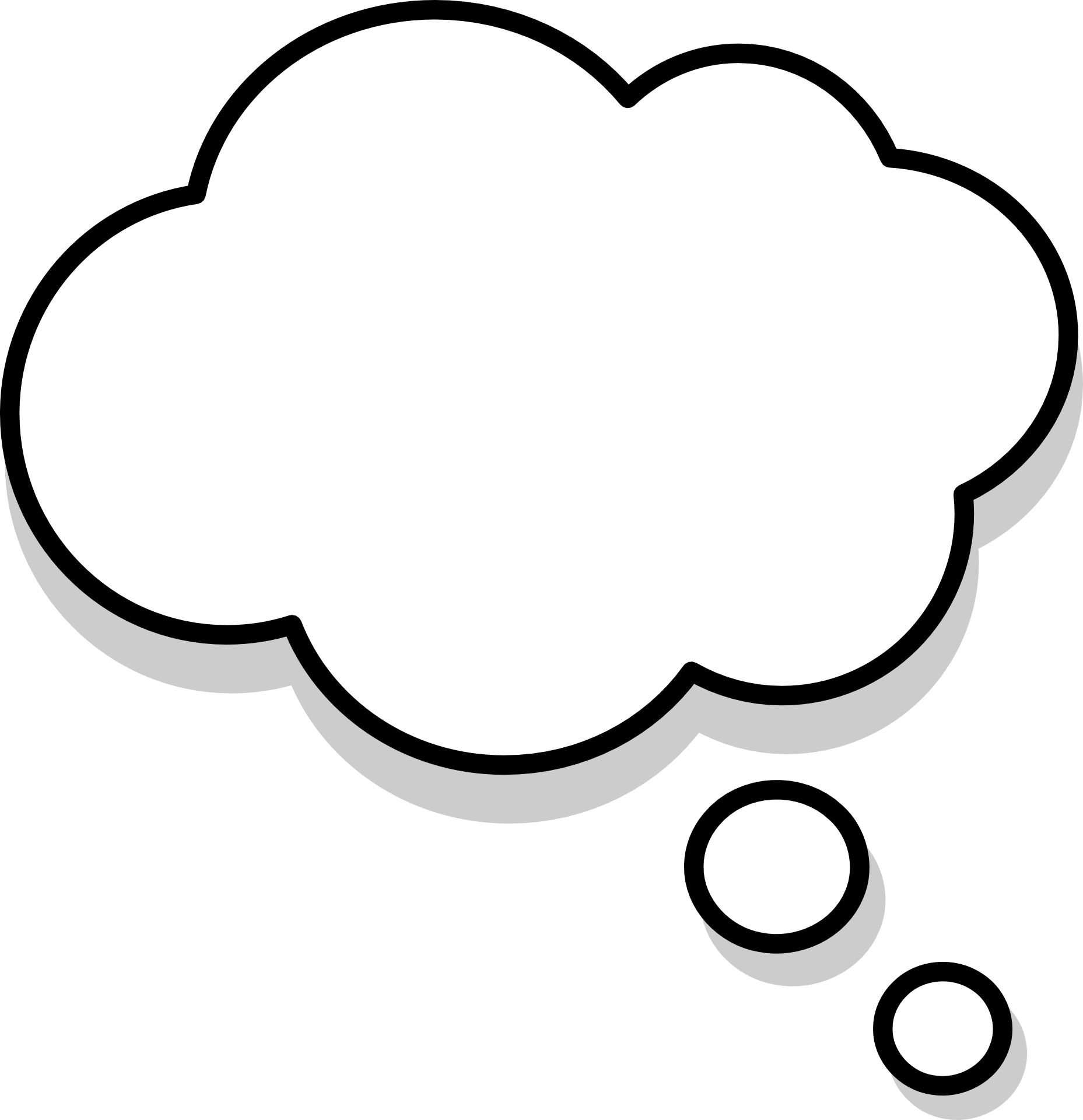 nk
nk
sh
r
th
r
sh
r
shrimp
shrub
th
r
three
thrill
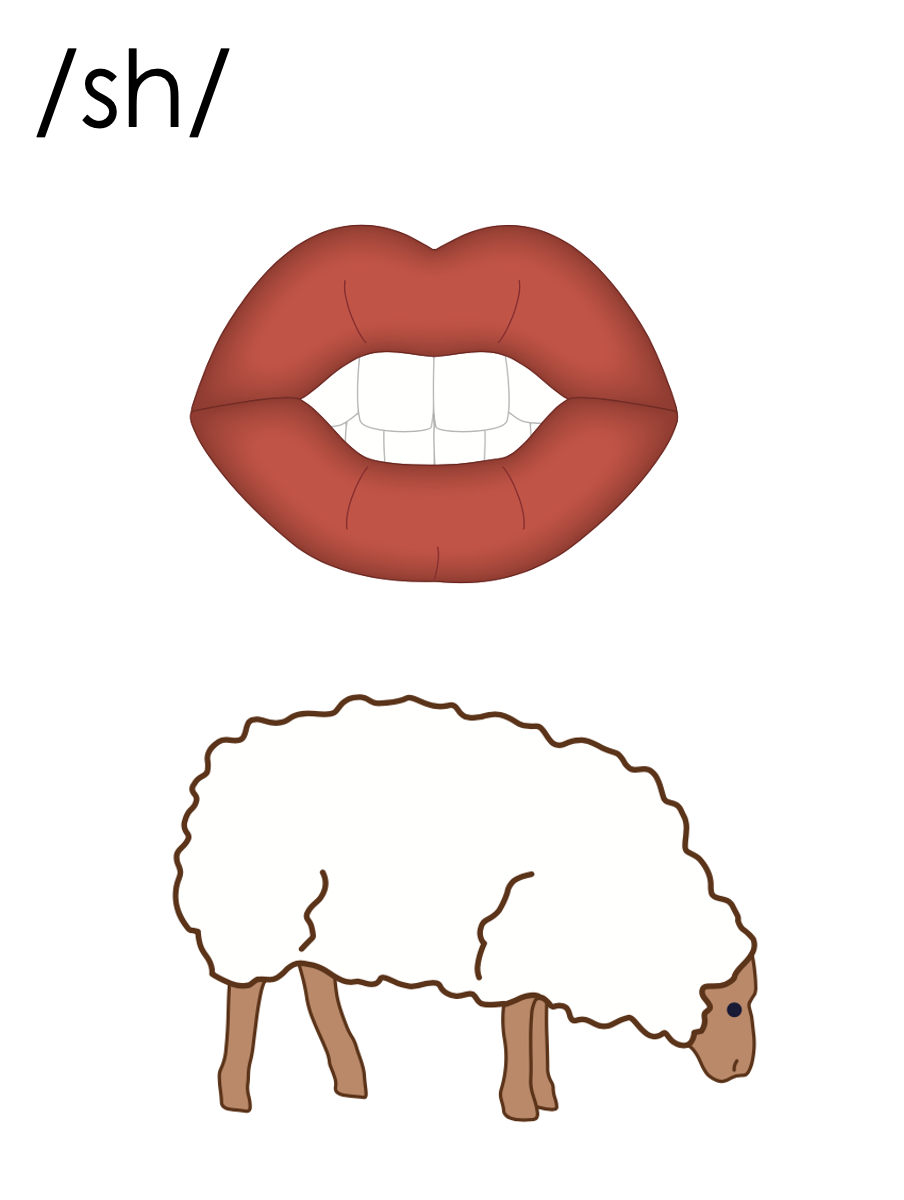 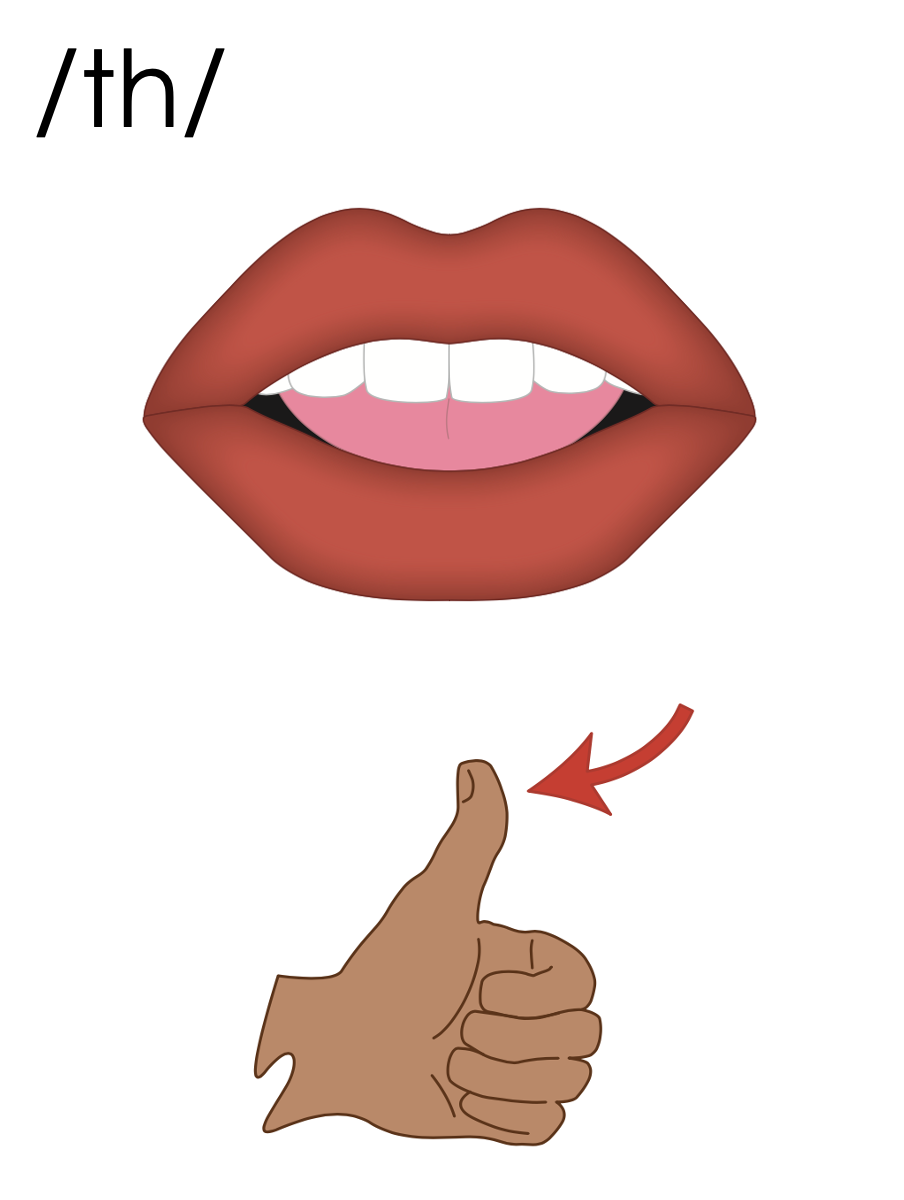 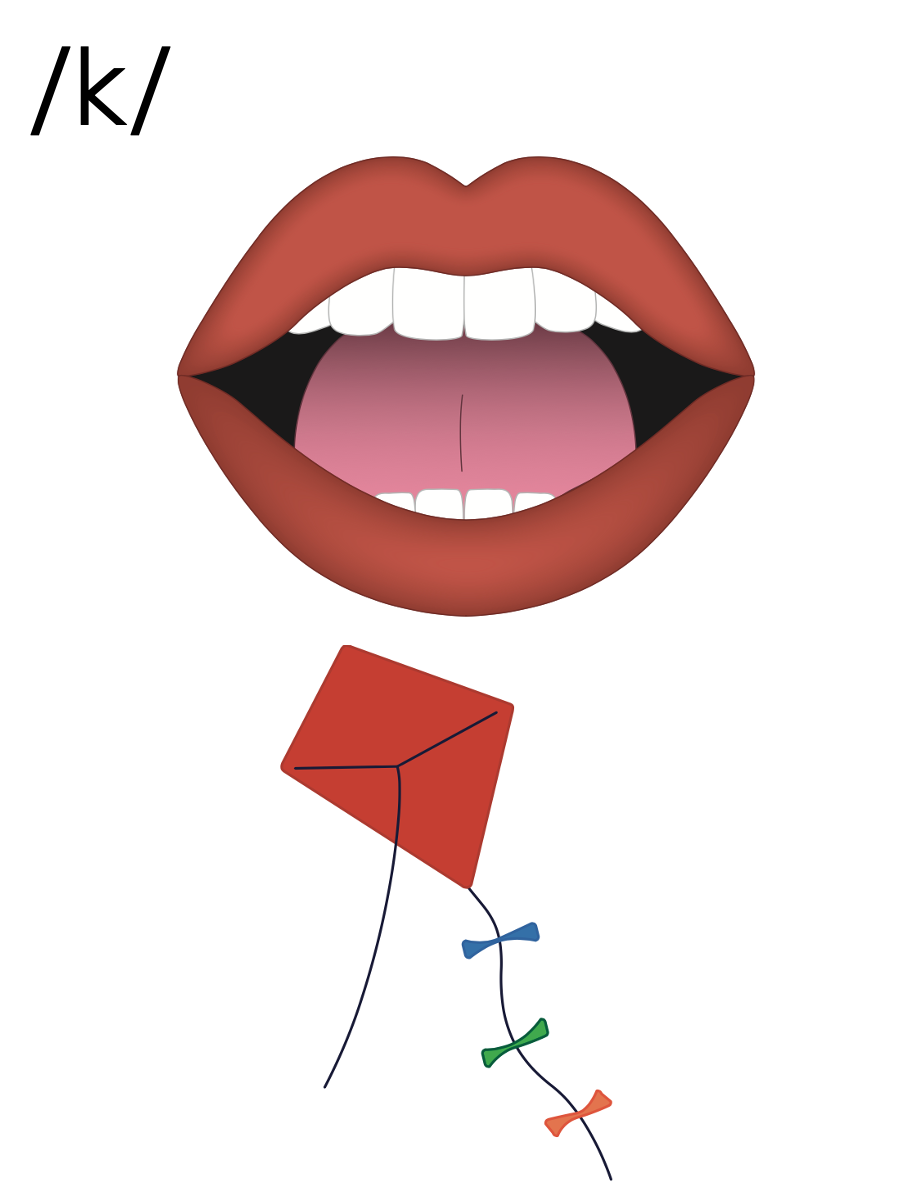 c
sh
th
k
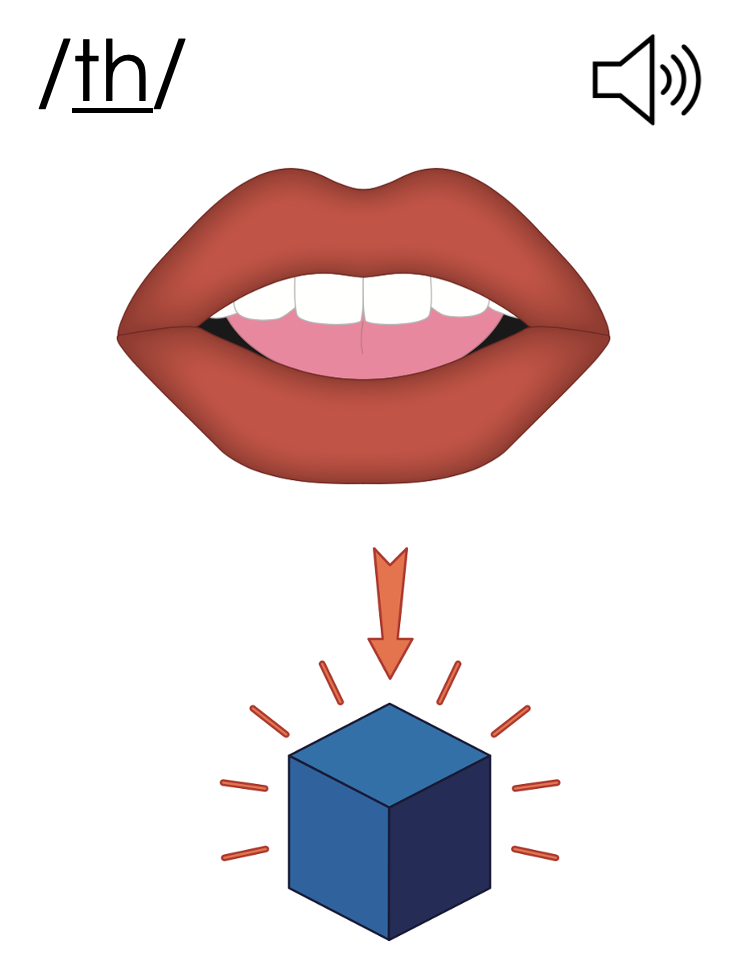 ck
th
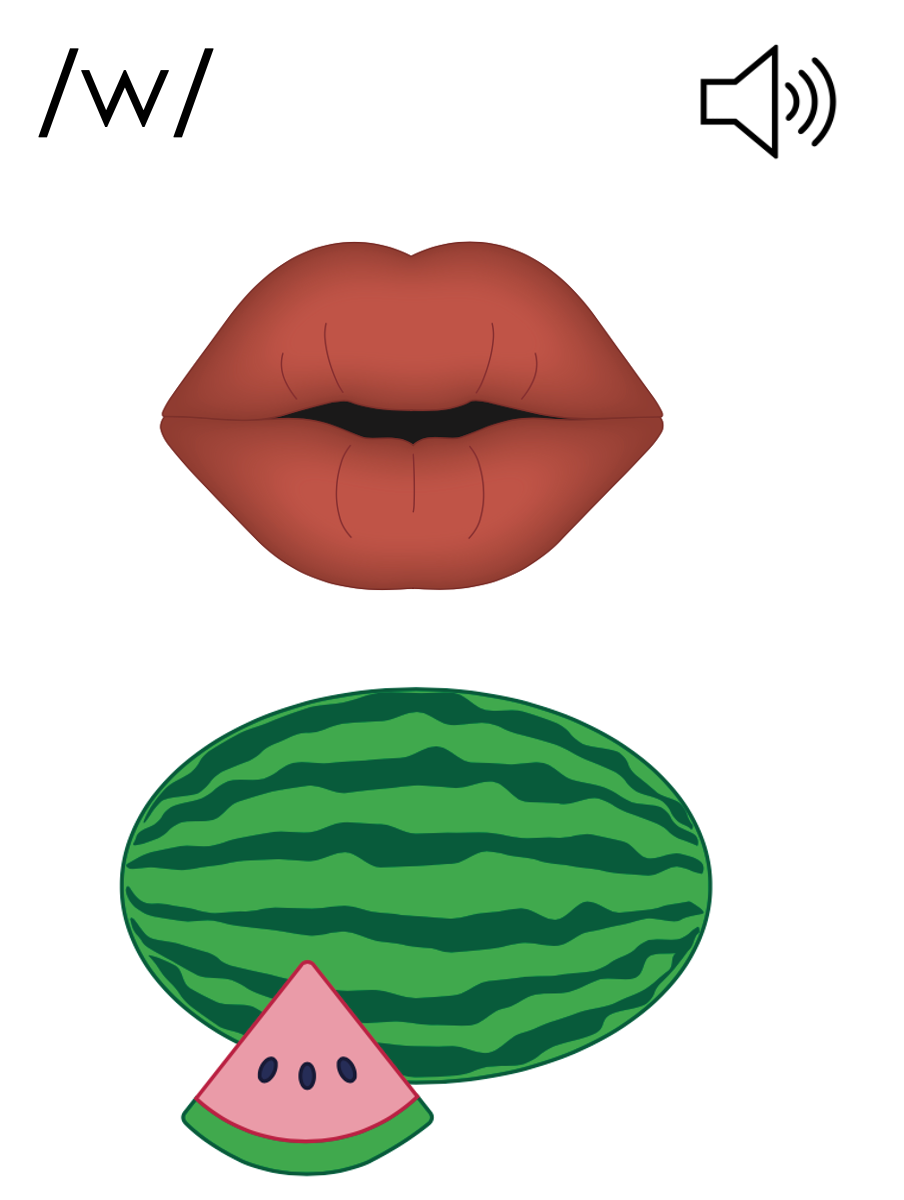 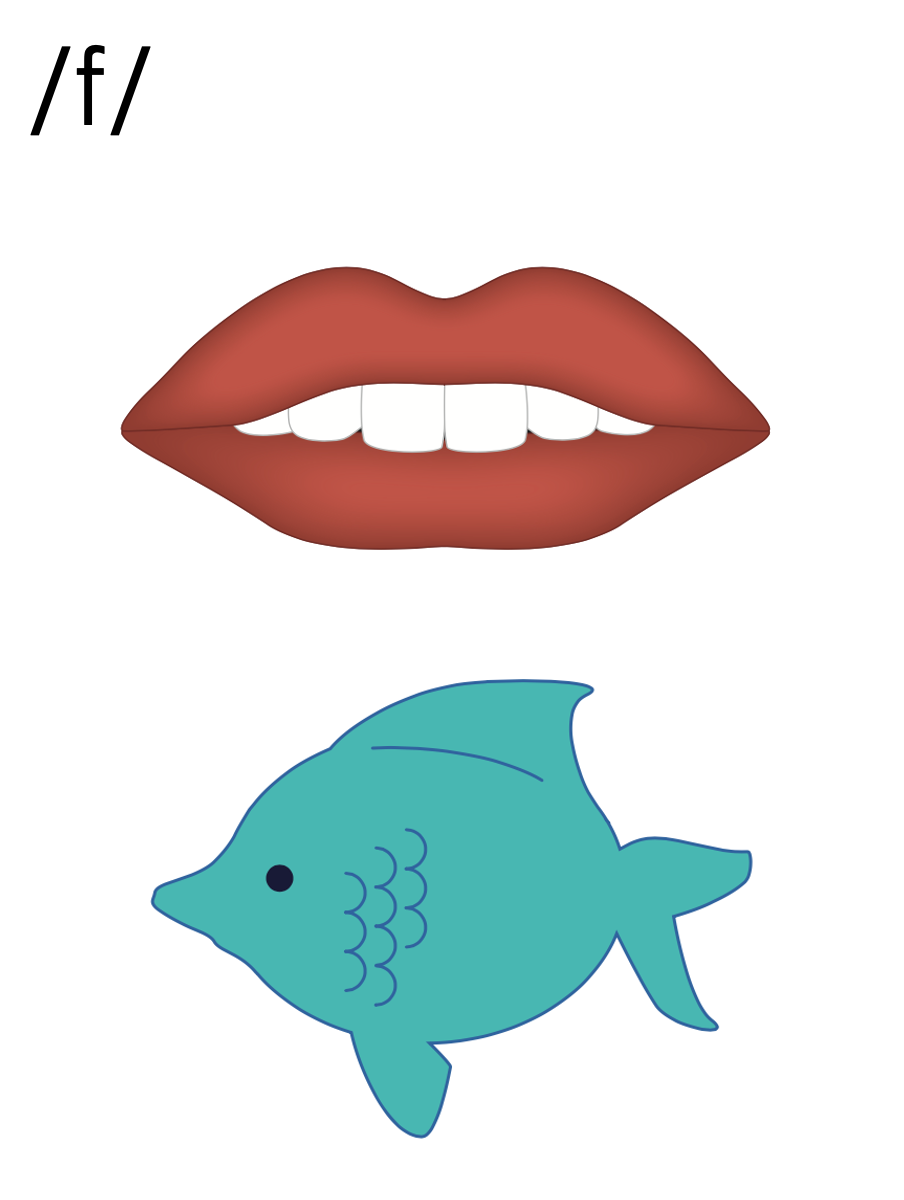 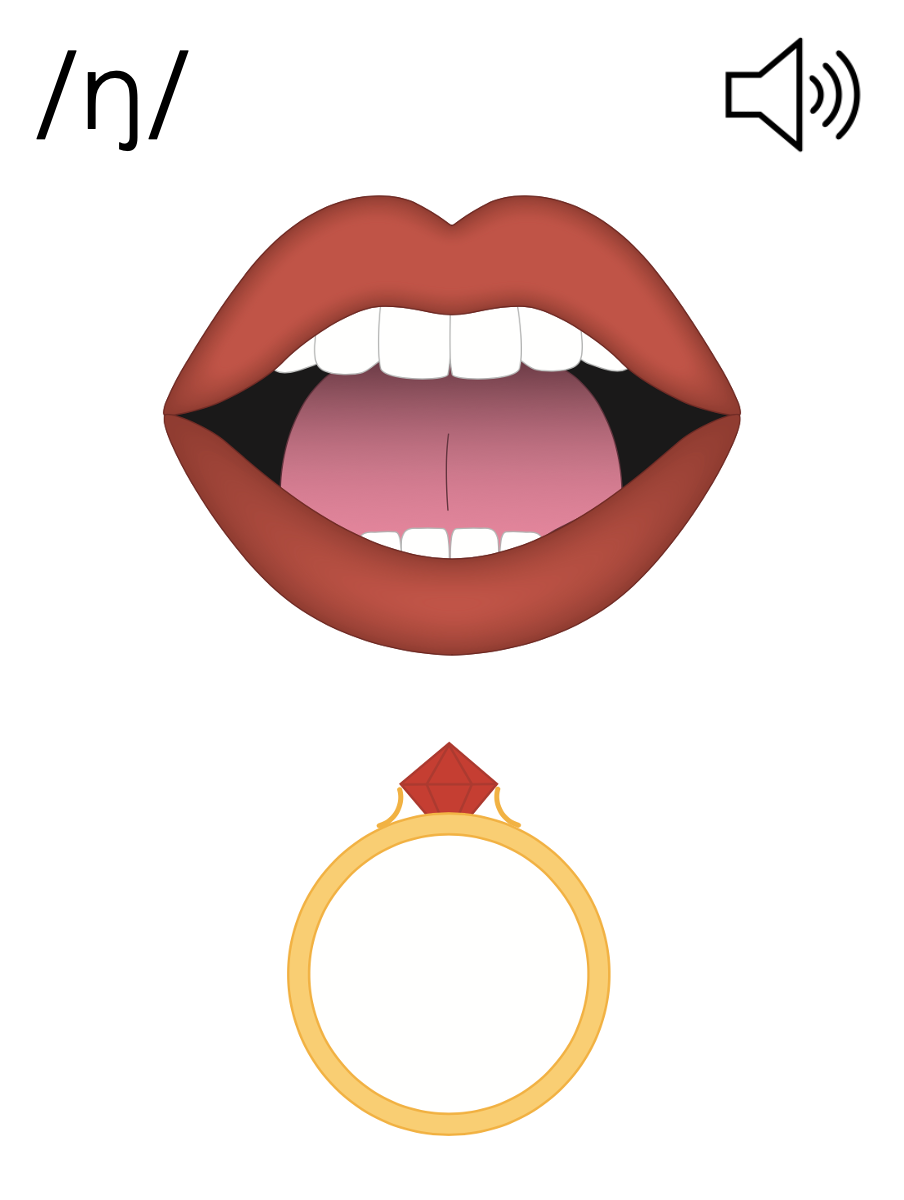 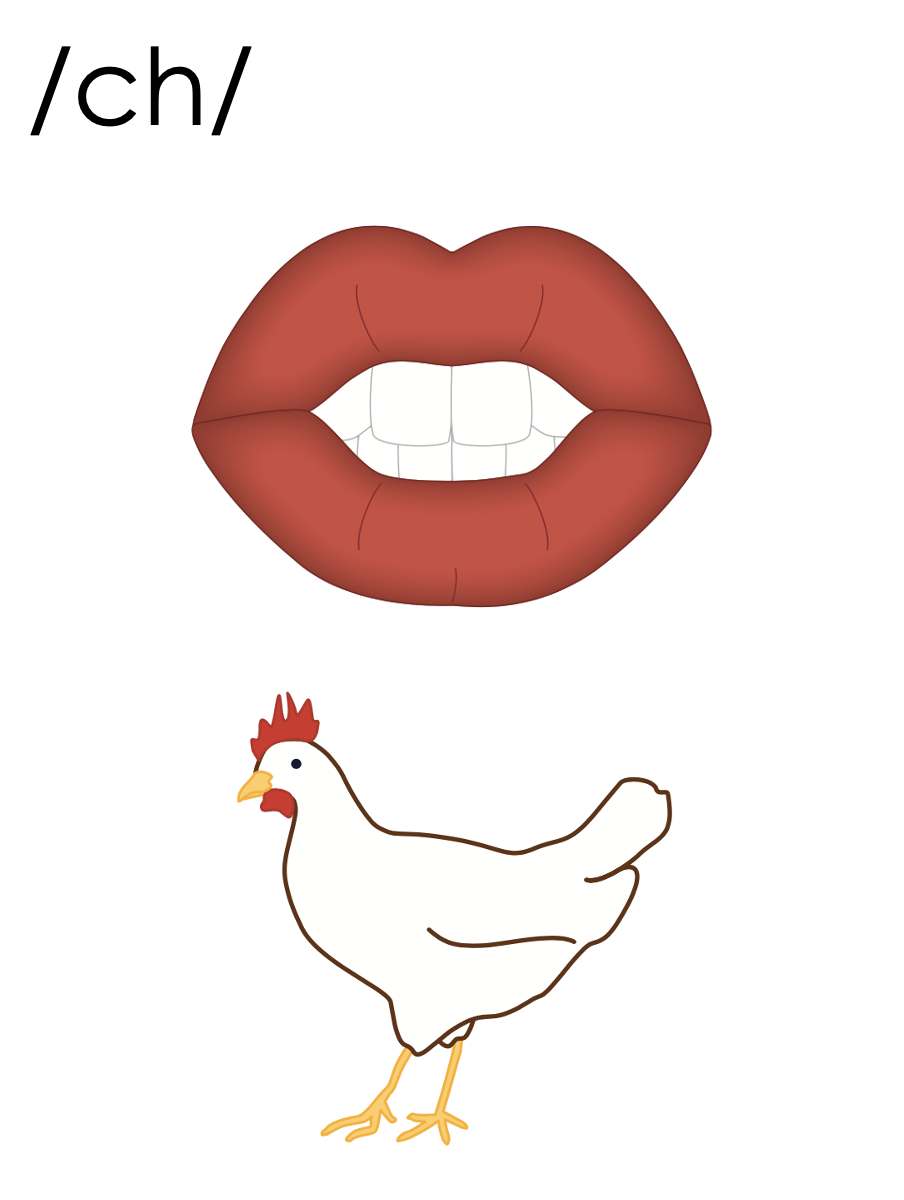 ch
f
w
ng
wh
ff
n
ph
[Speaker Notes: Handwriting paper for letter formation practice. Use as needed. 
See UFLI Foundations manual for more information about letter formation.]
shrimp
strong
shrug
shrub
shrill
shrink
thrash
thrill
throb
champ
splash
string
when
graph
[Speaker Notes: See UFLI Foundations lesson plan Step 5 for words to spell.
Handwriting paper to model spelling.]
[Speaker Notes: See UFLI Foundations lesson plan Step 5 for words to spell.
Handwriting paper for guided spelling practice.]
Insert brief reinforcement activity and/or transition to next part of reading block.
Lesson 53
Digraphs Review 2
New Concept Review
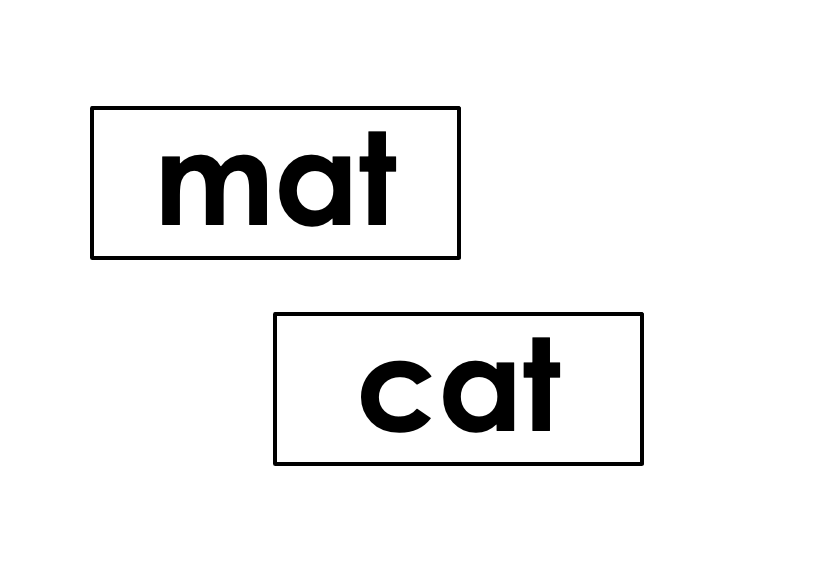 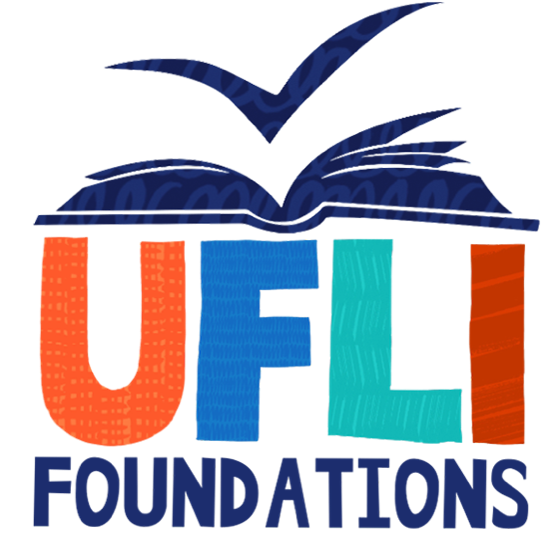 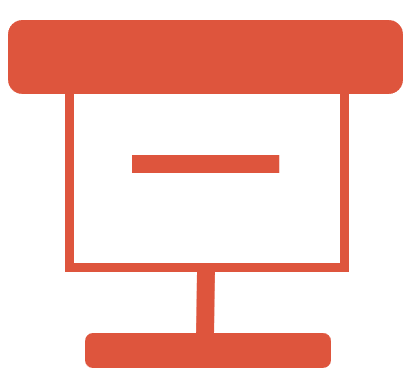 [Speaker Notes: See UFLI Foundations lesson plan Step 5 for recommended teacher language and activities to review the new concept.]
th
sh
ck
wh
ch
ph
nk
ng
ck
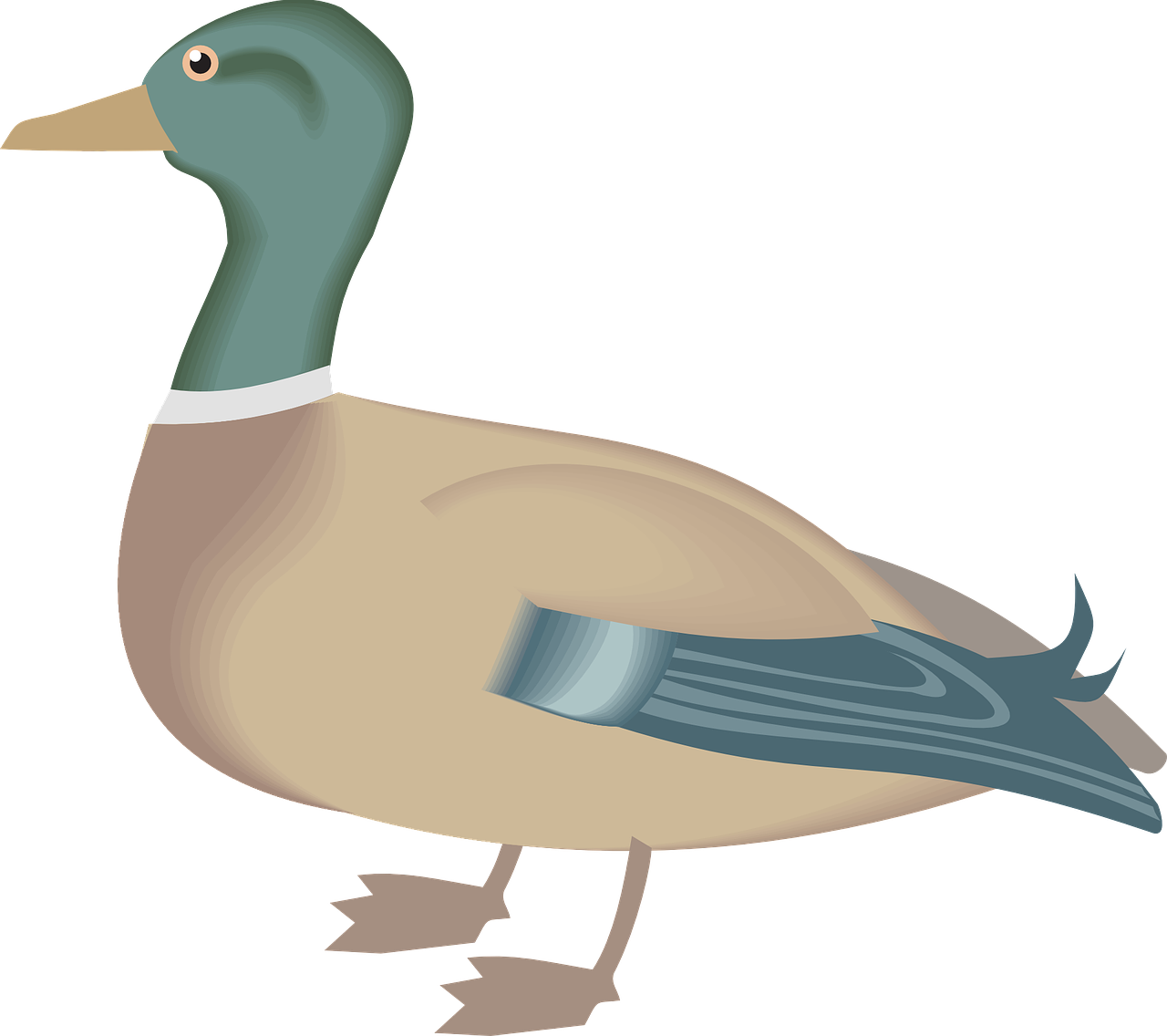 ck
sh
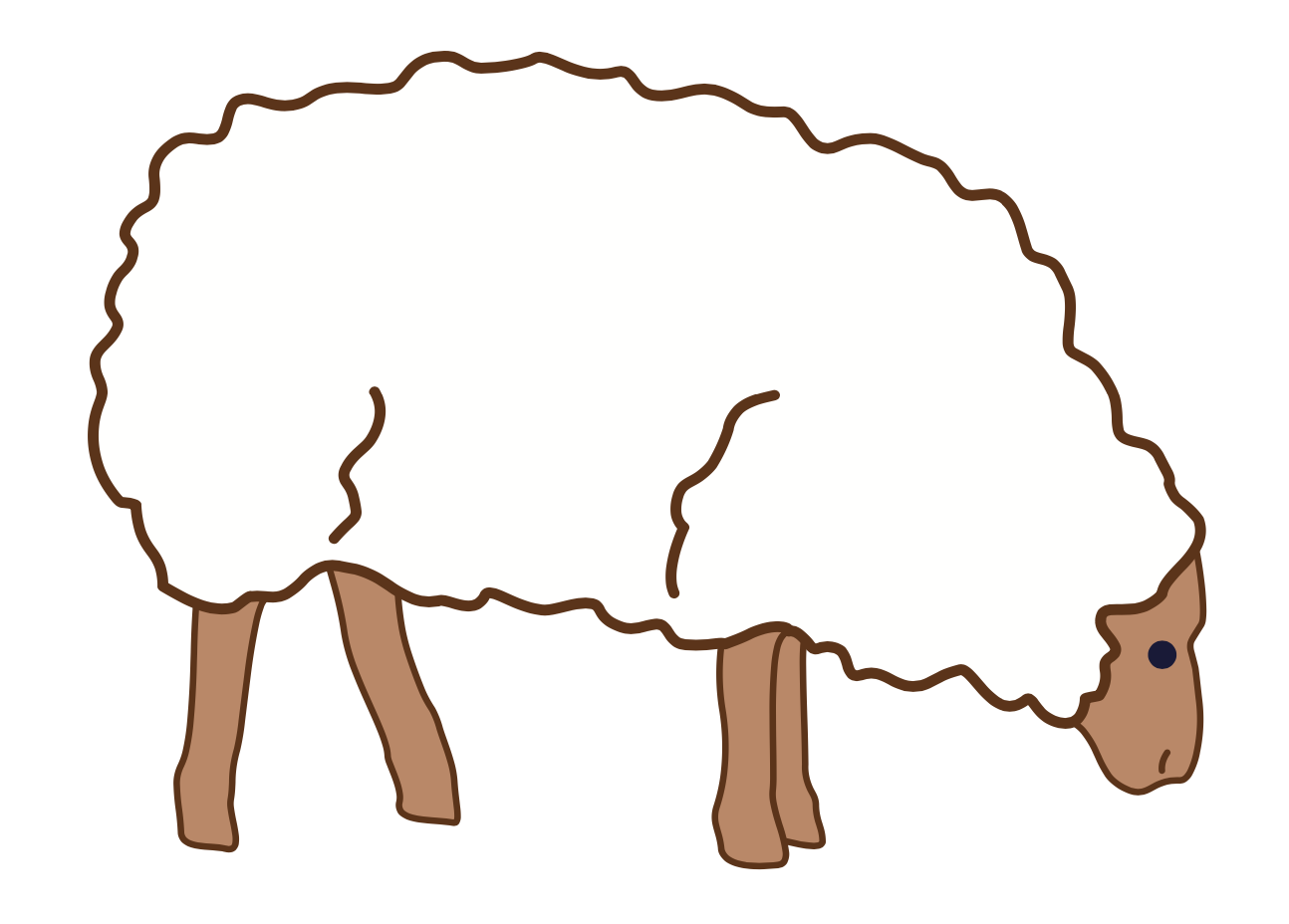 sh
sh
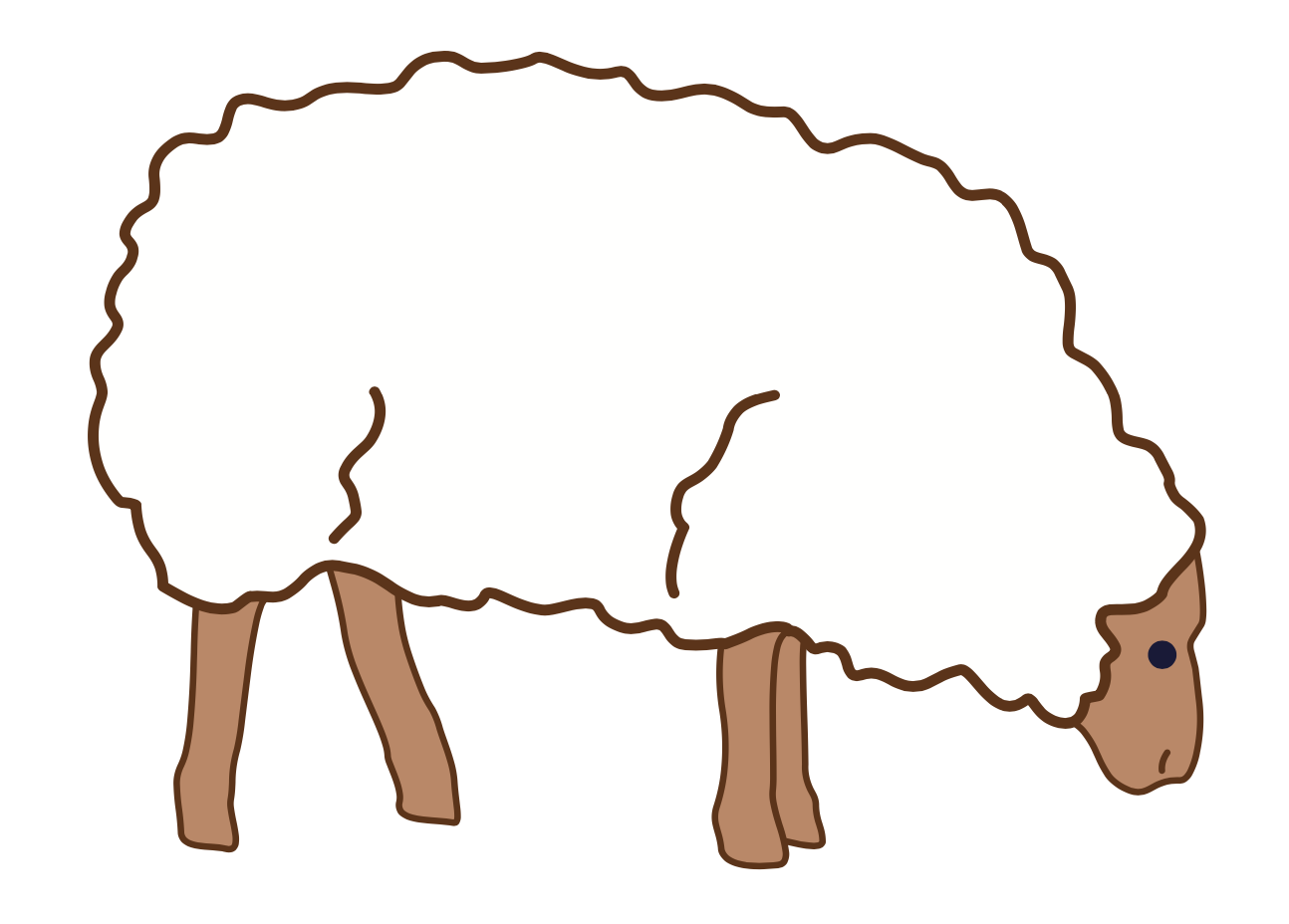 sh
th
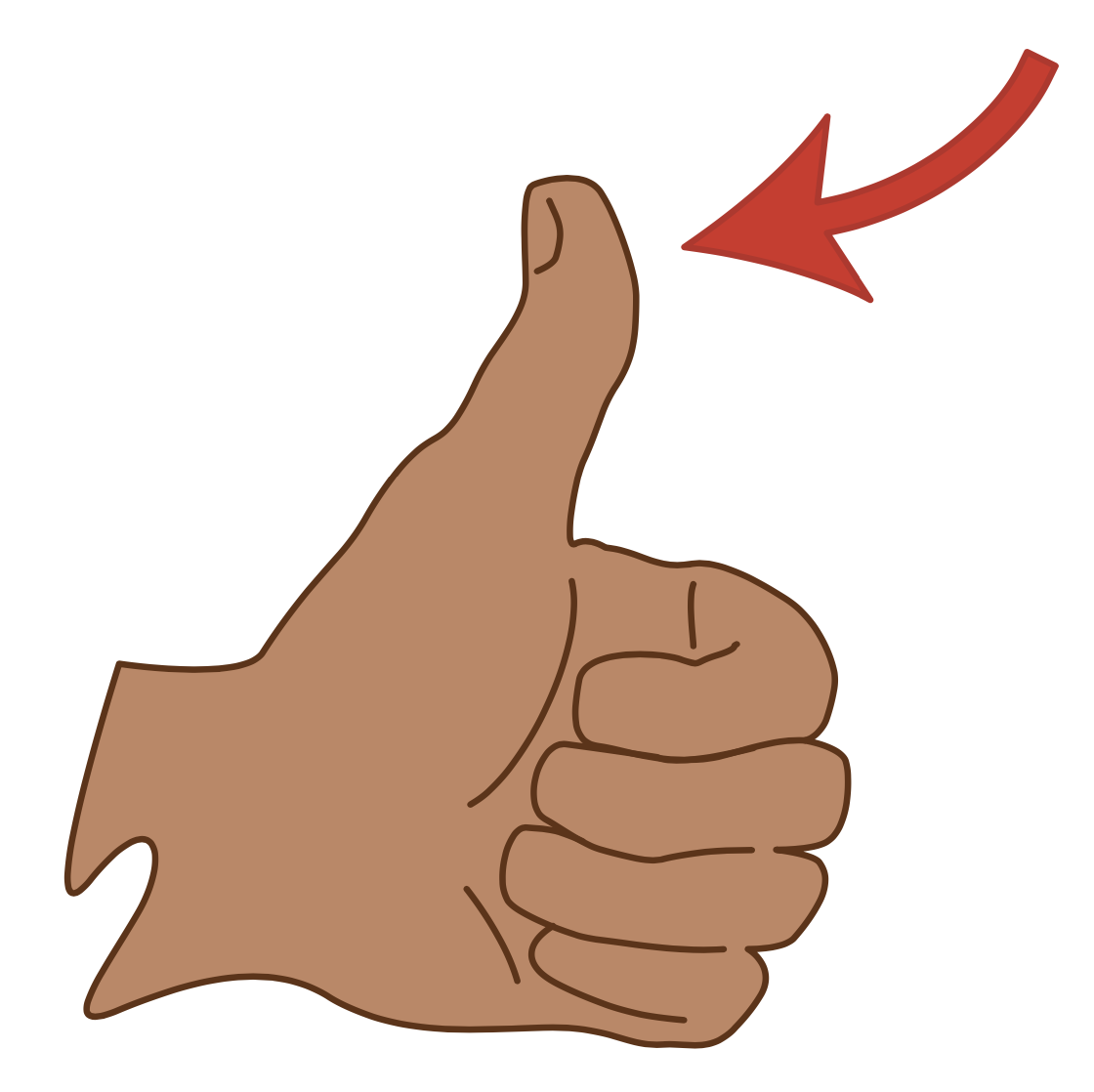 th
th
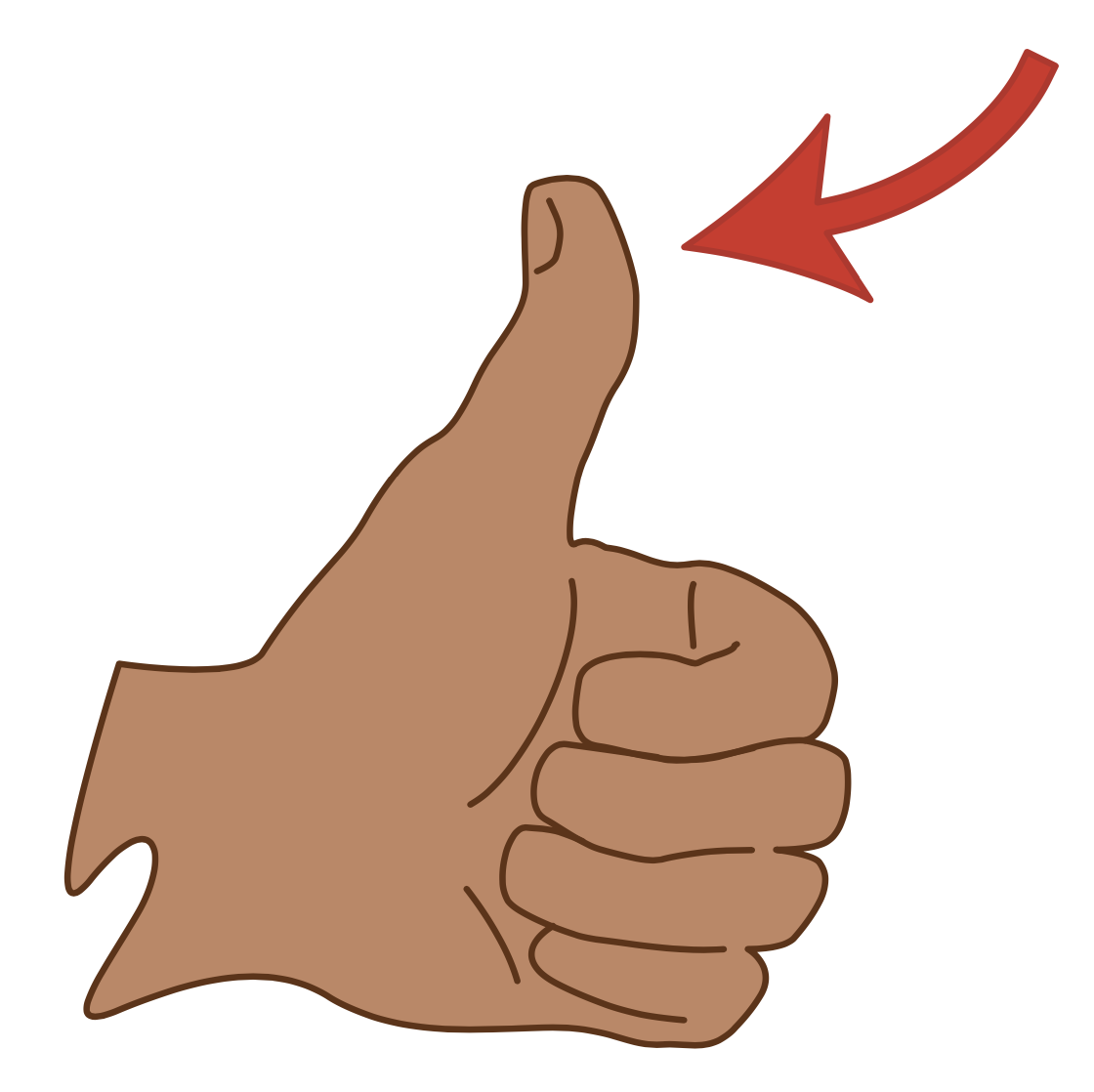 th
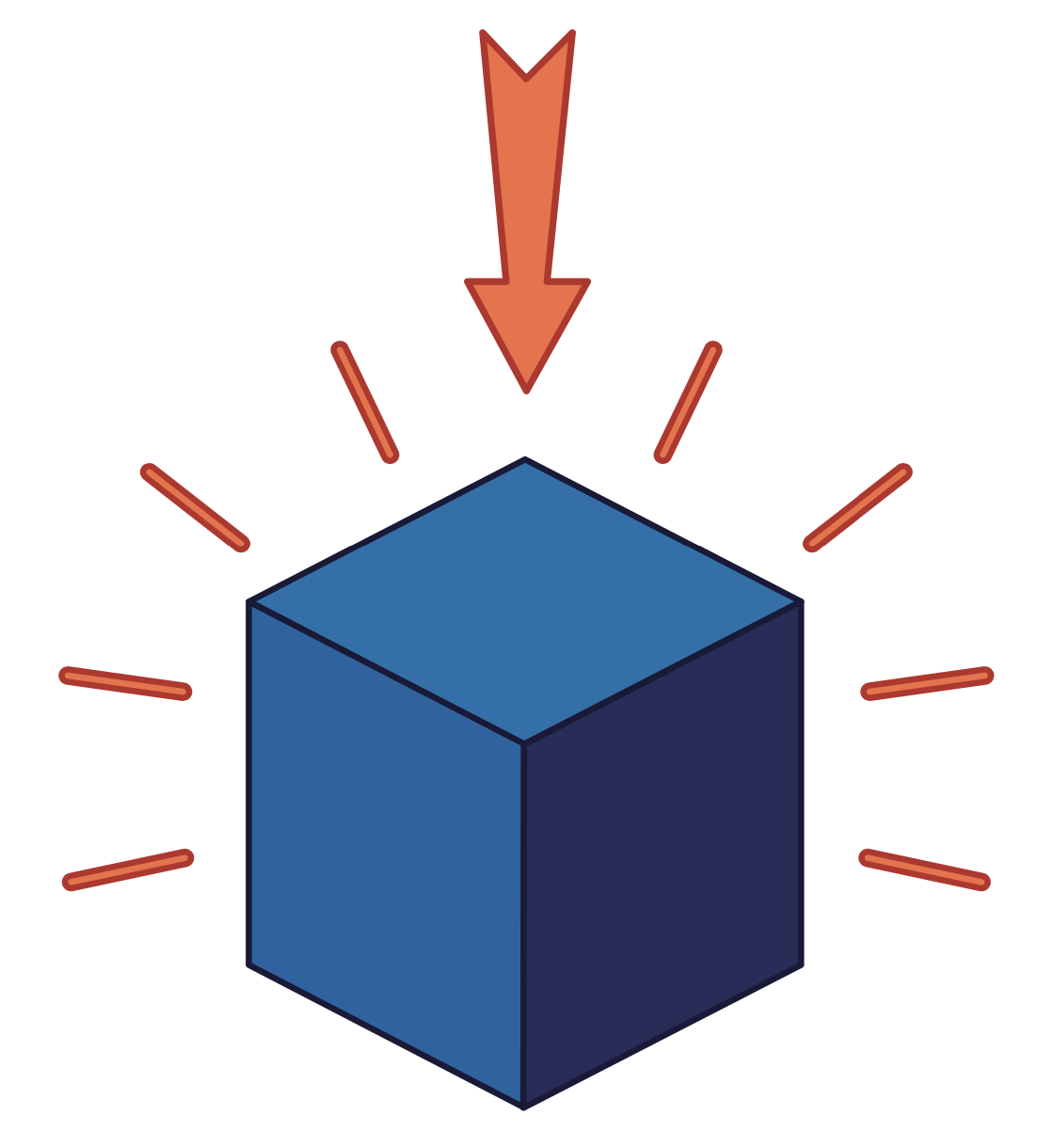 th
th
ch
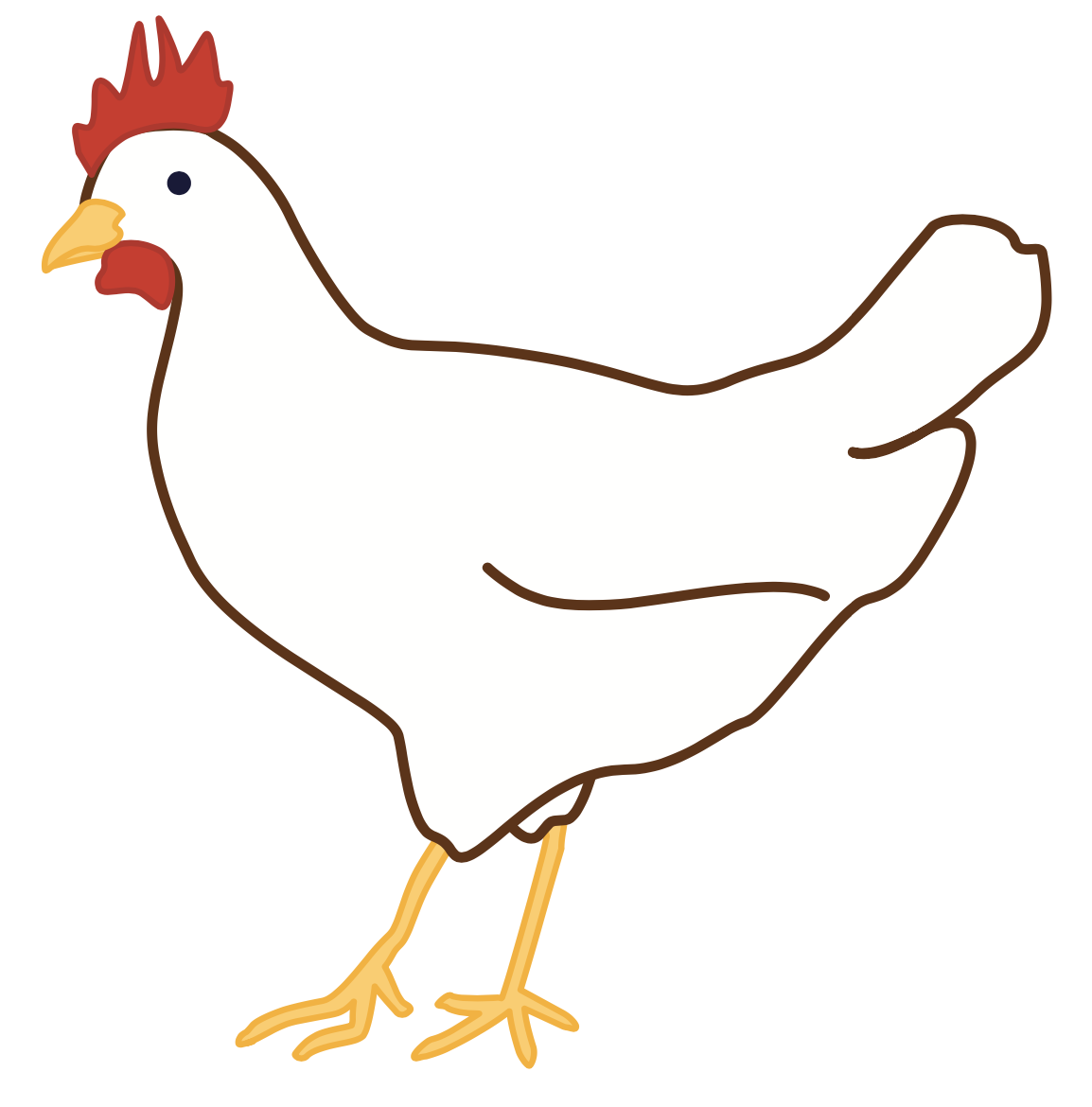 ch
ch
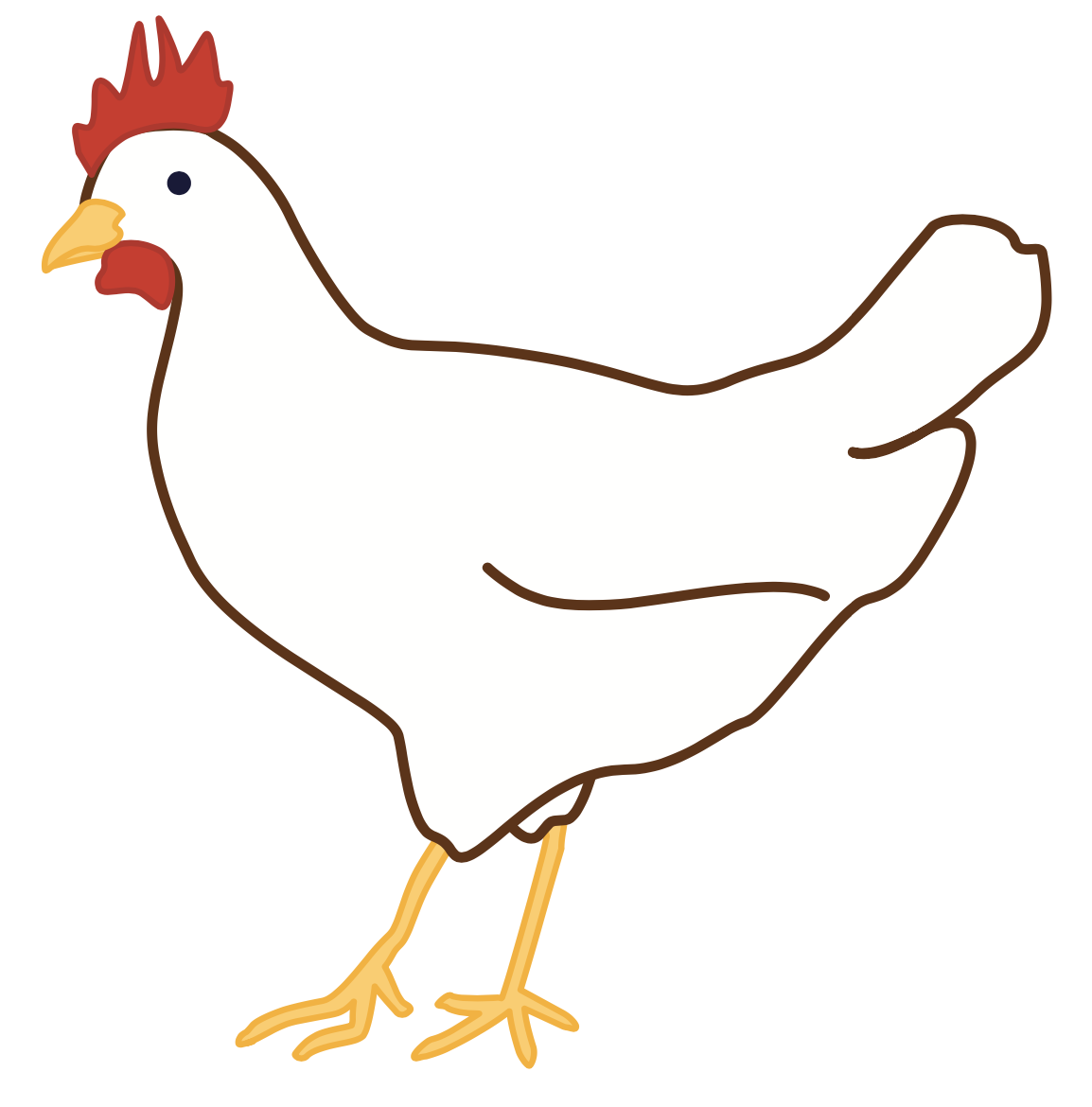 ch
wh
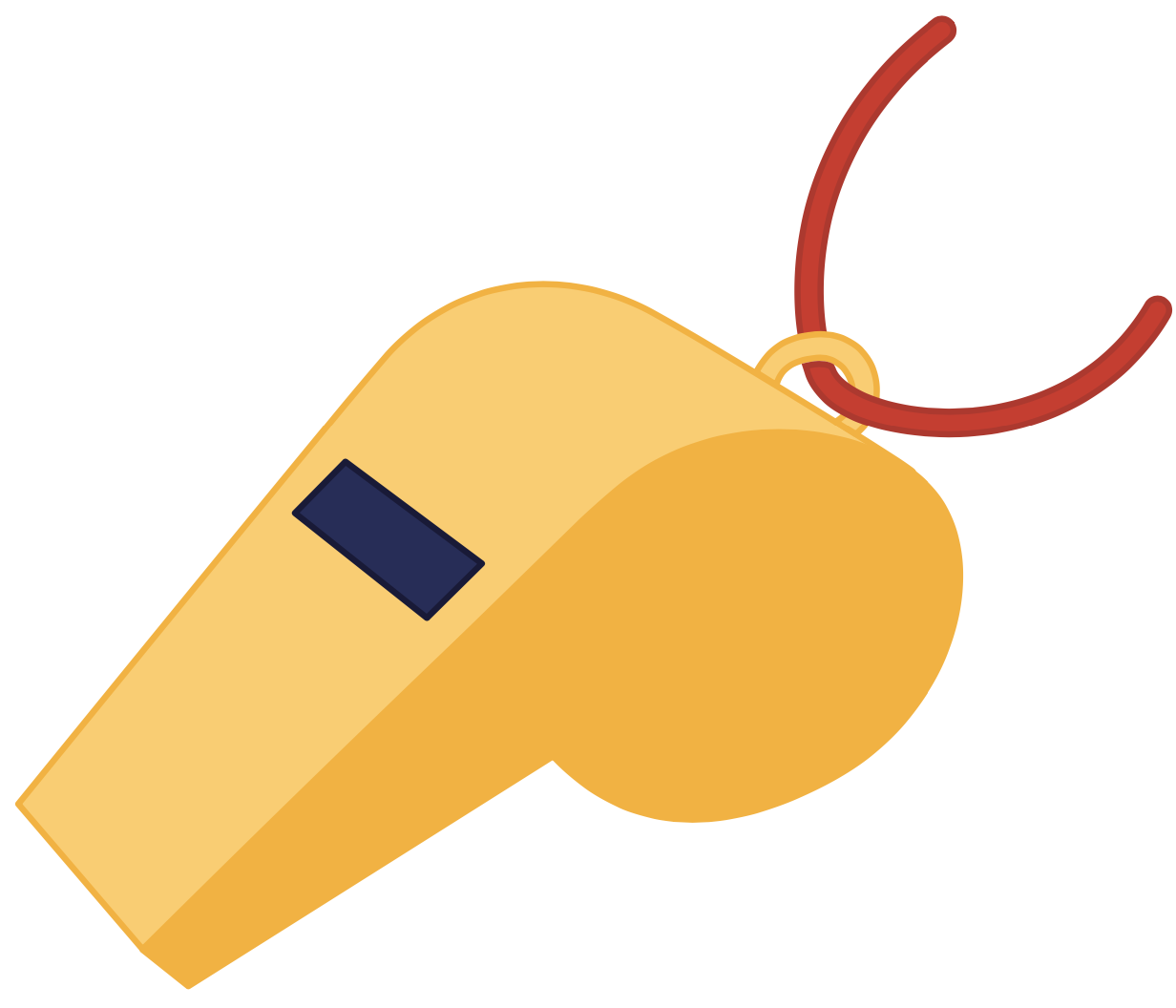 wh
ph
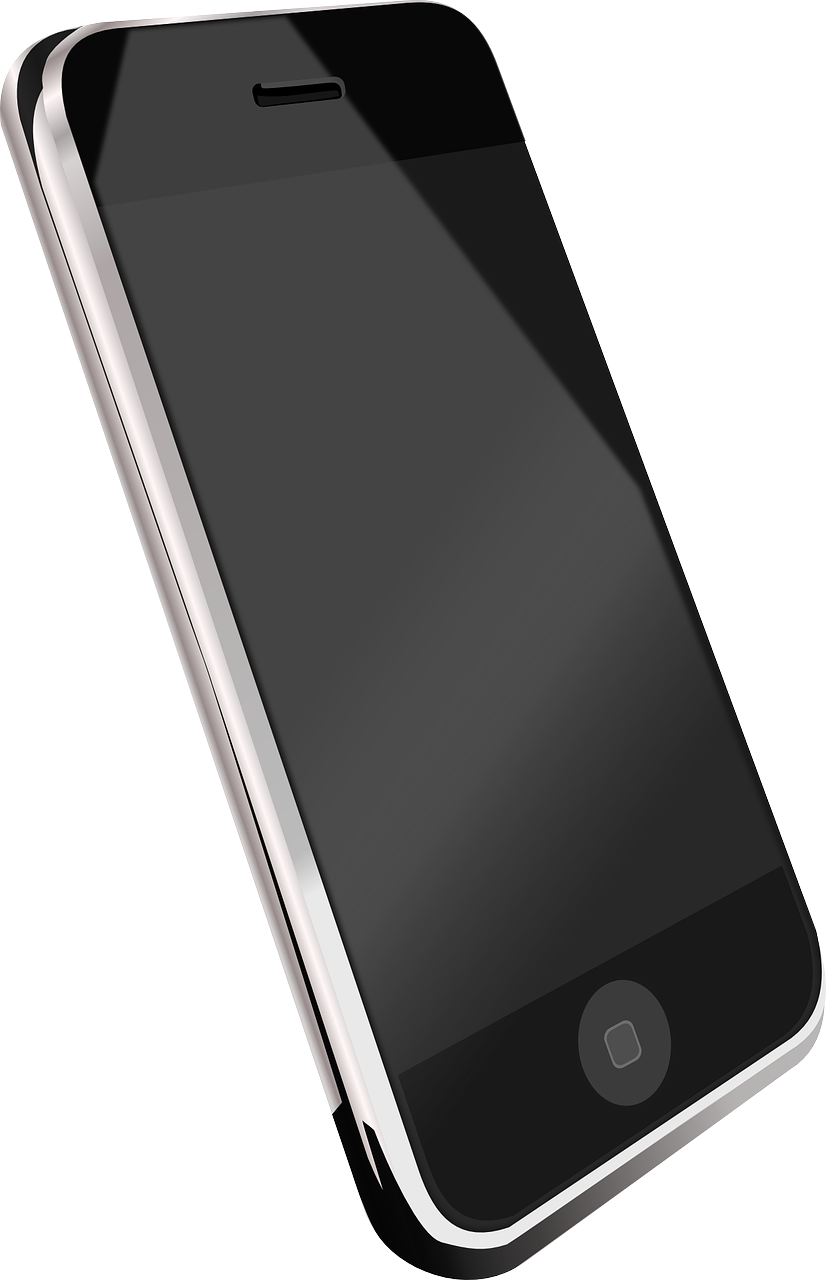 ph
ph
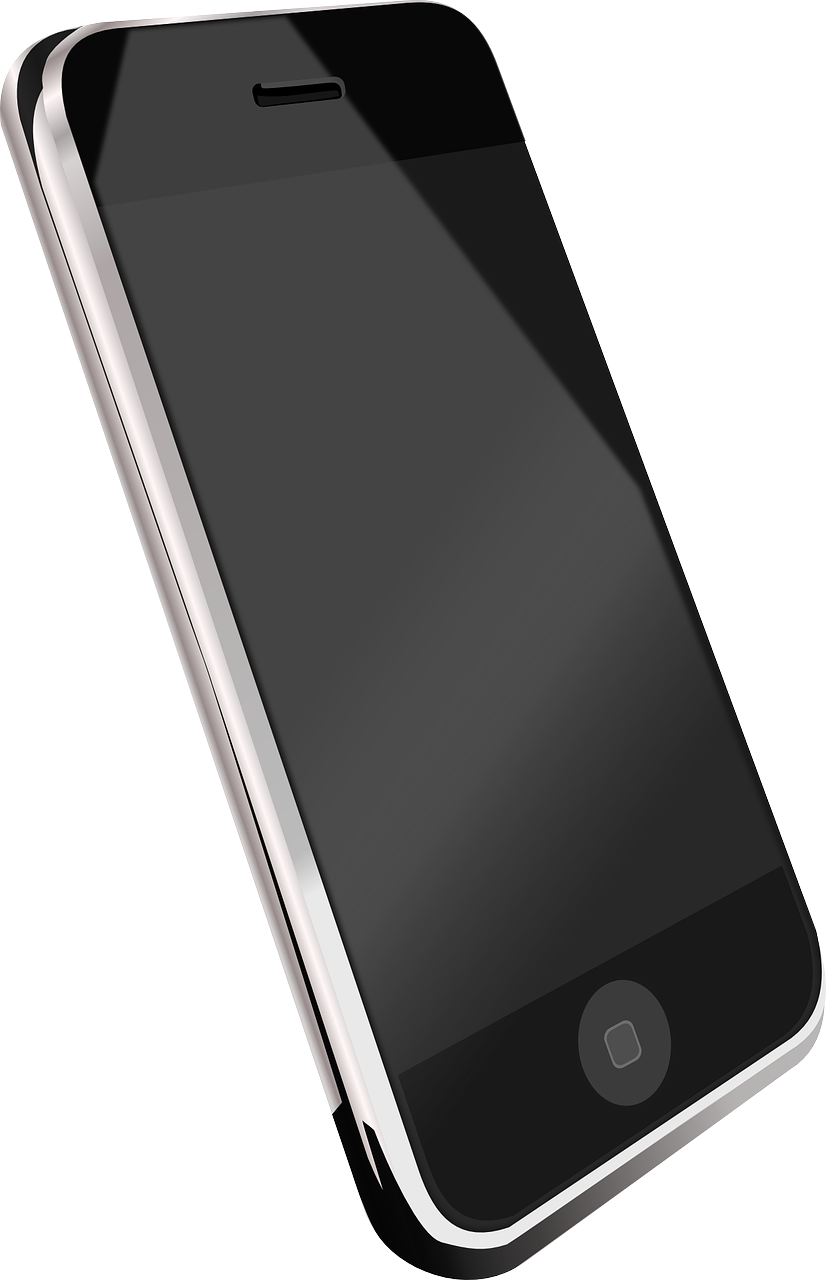 ph
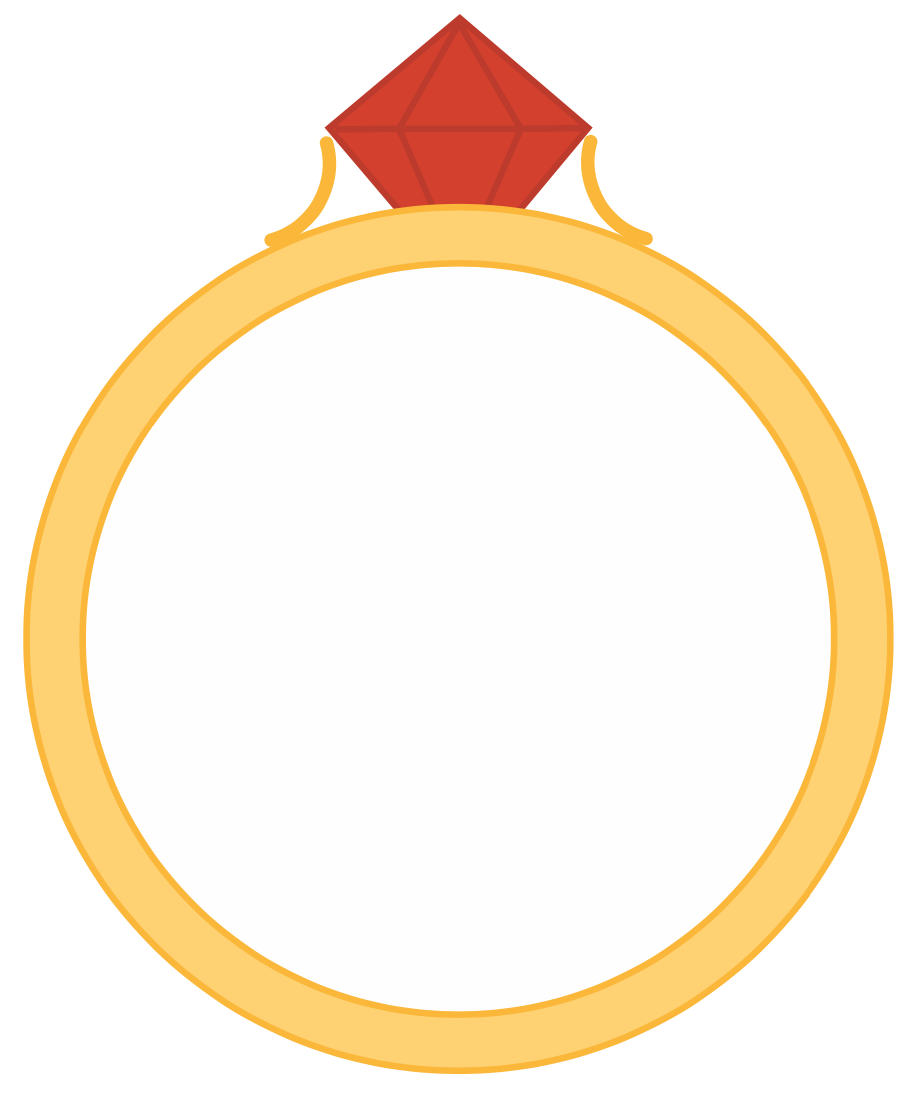 ng
ng
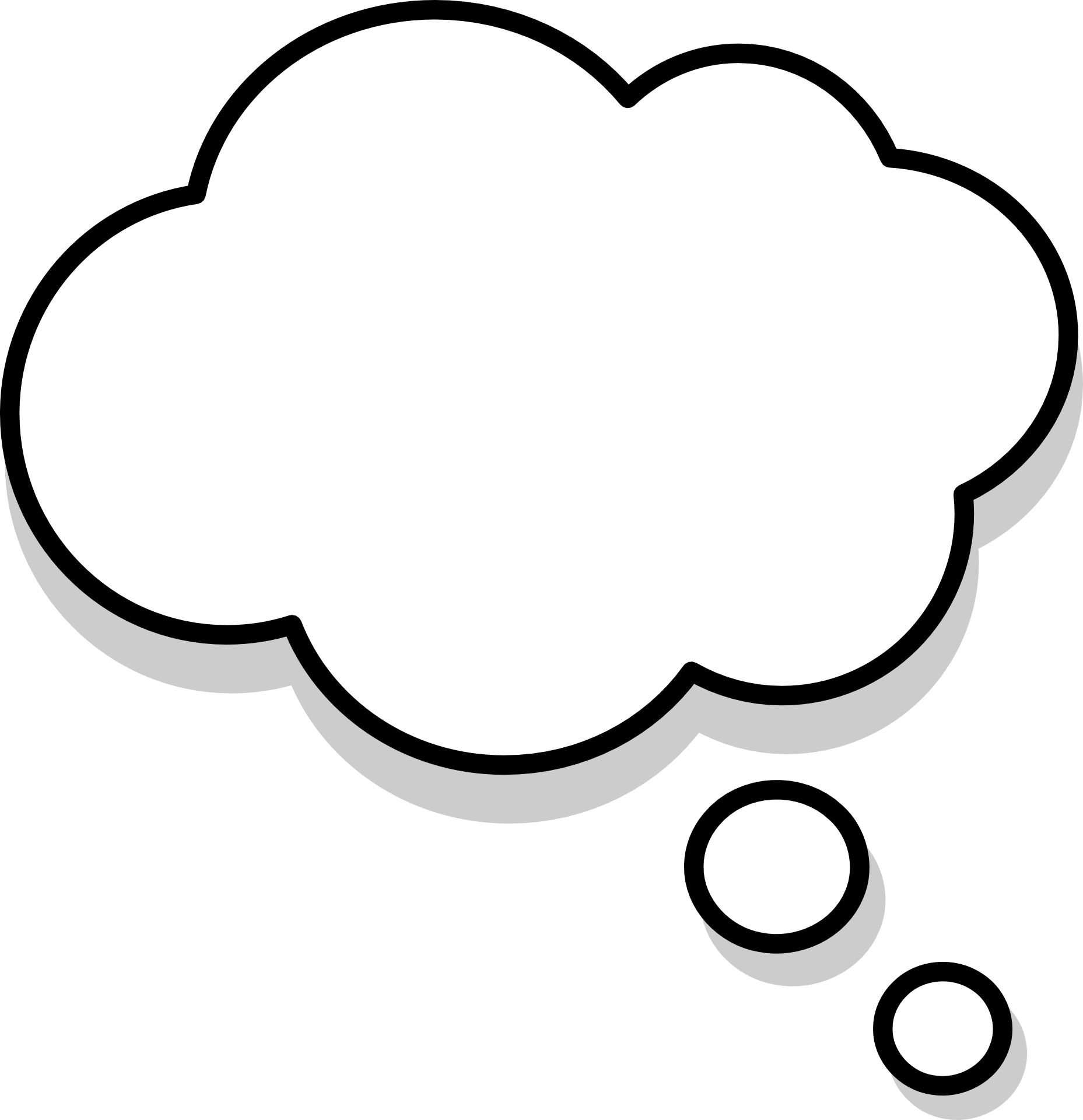 nk
nk
sh
r
th
r
sh
r
shrimp
shrub
th
r
three
thrill
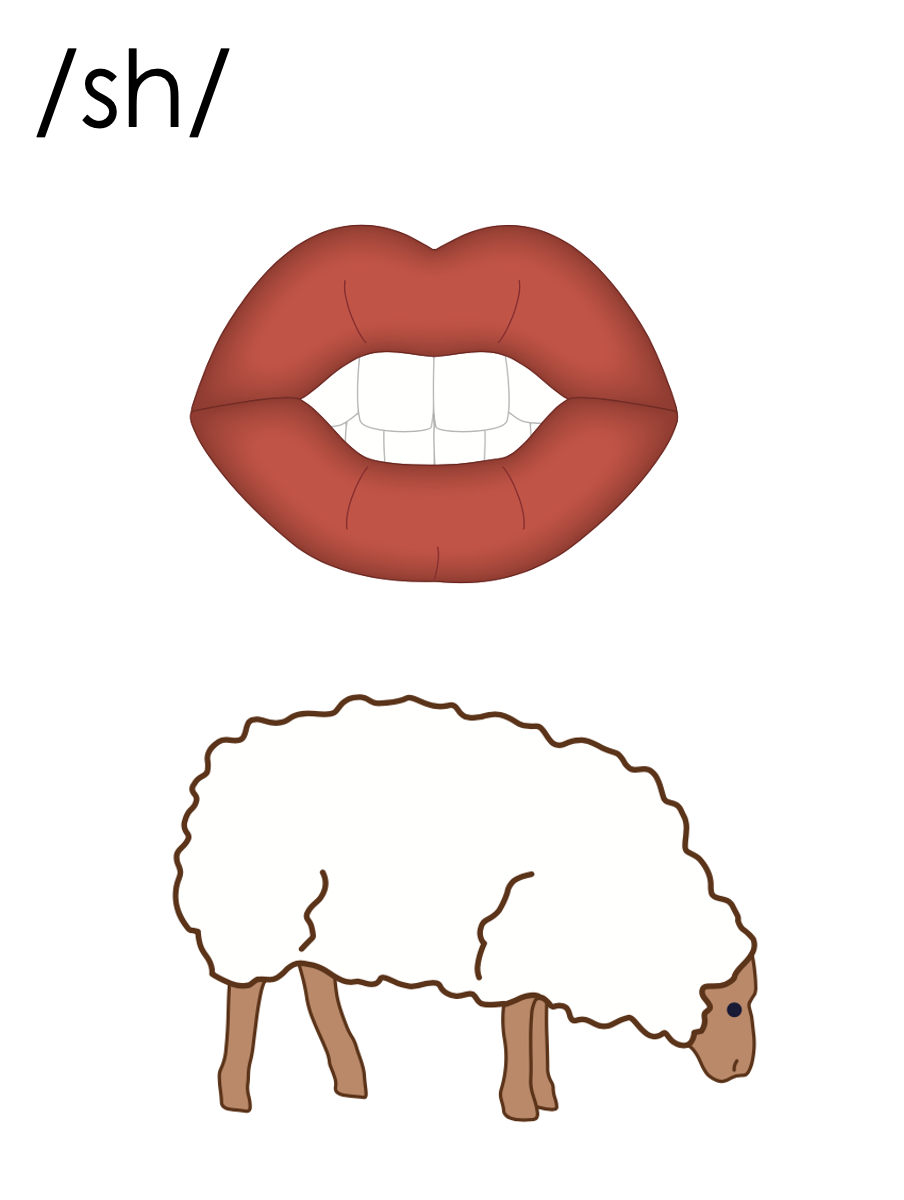 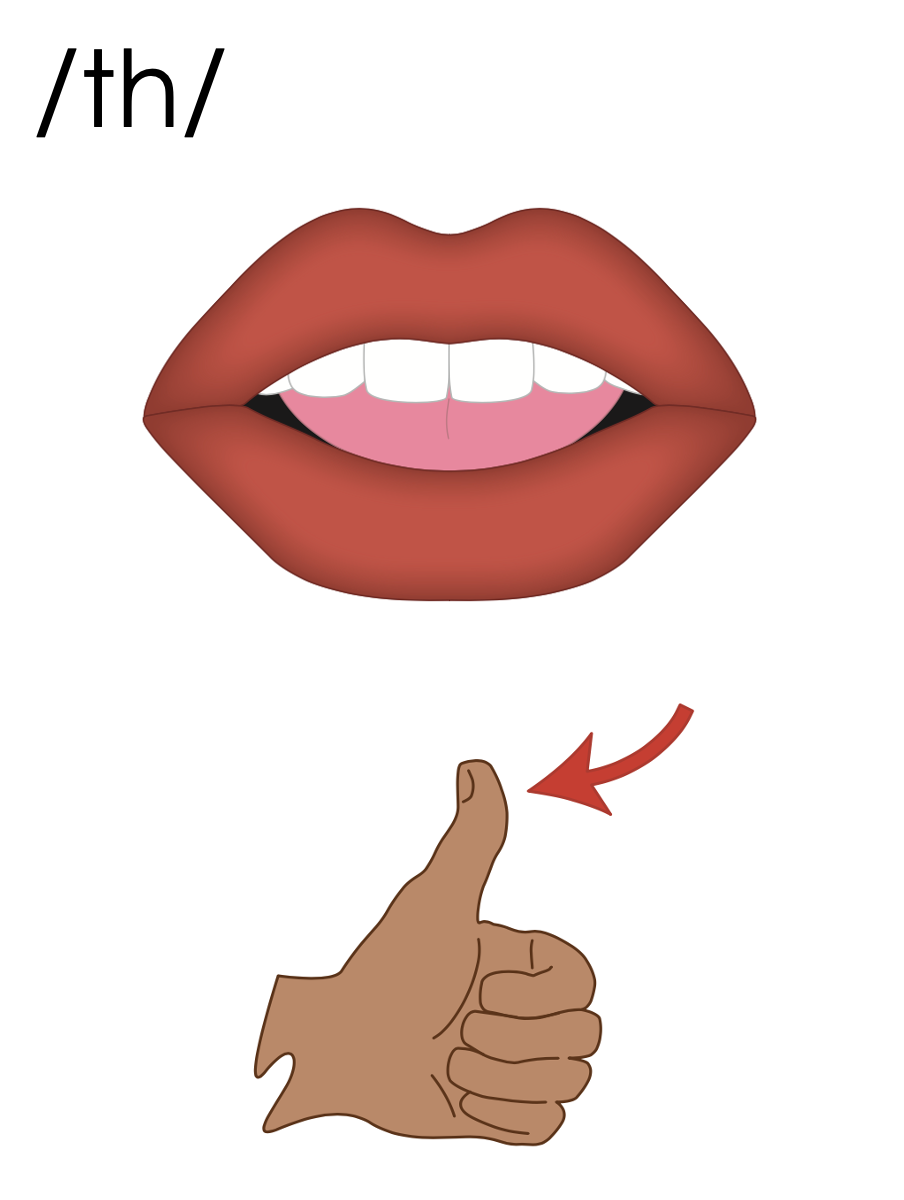 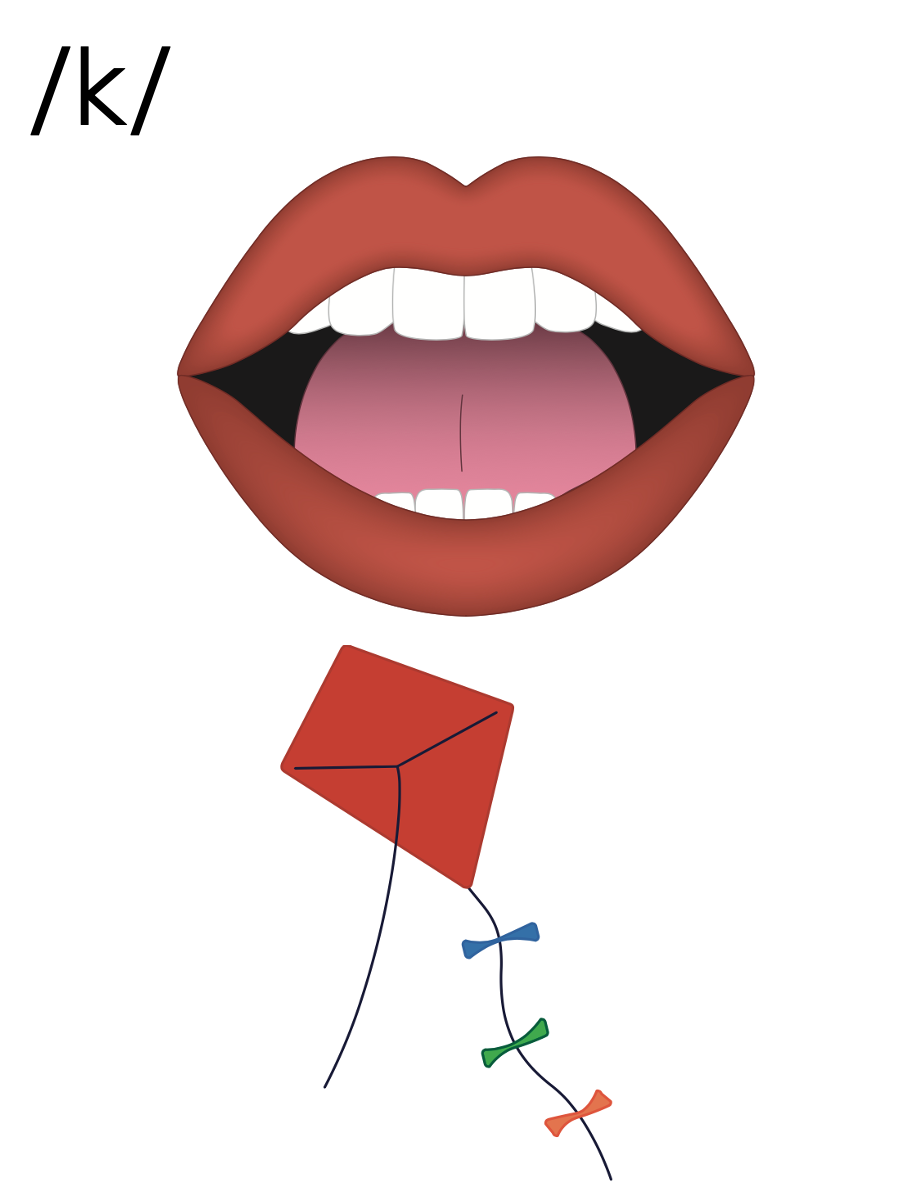 c
sh
th
k
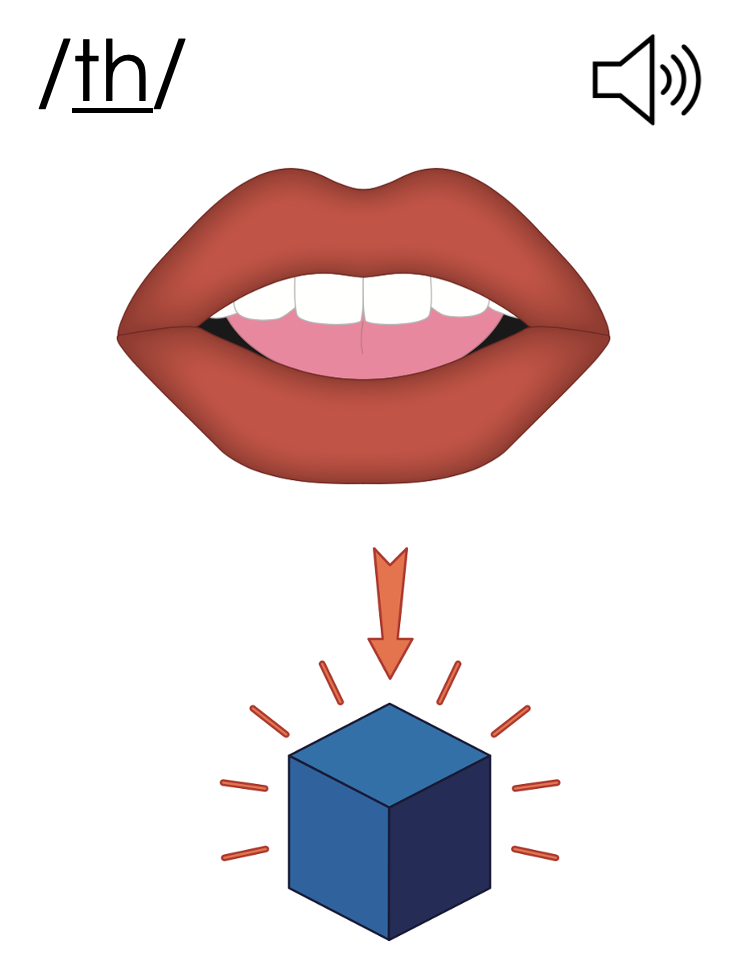 ck
th
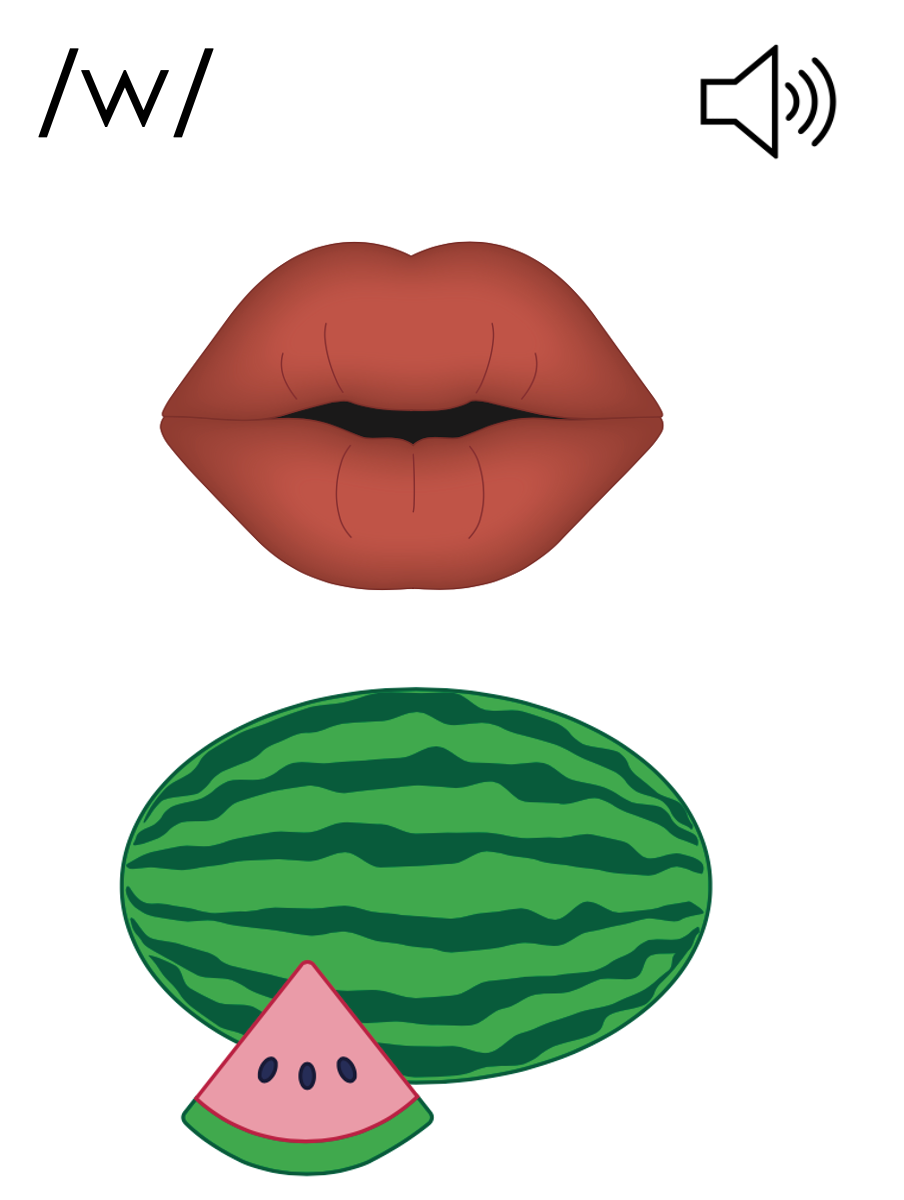 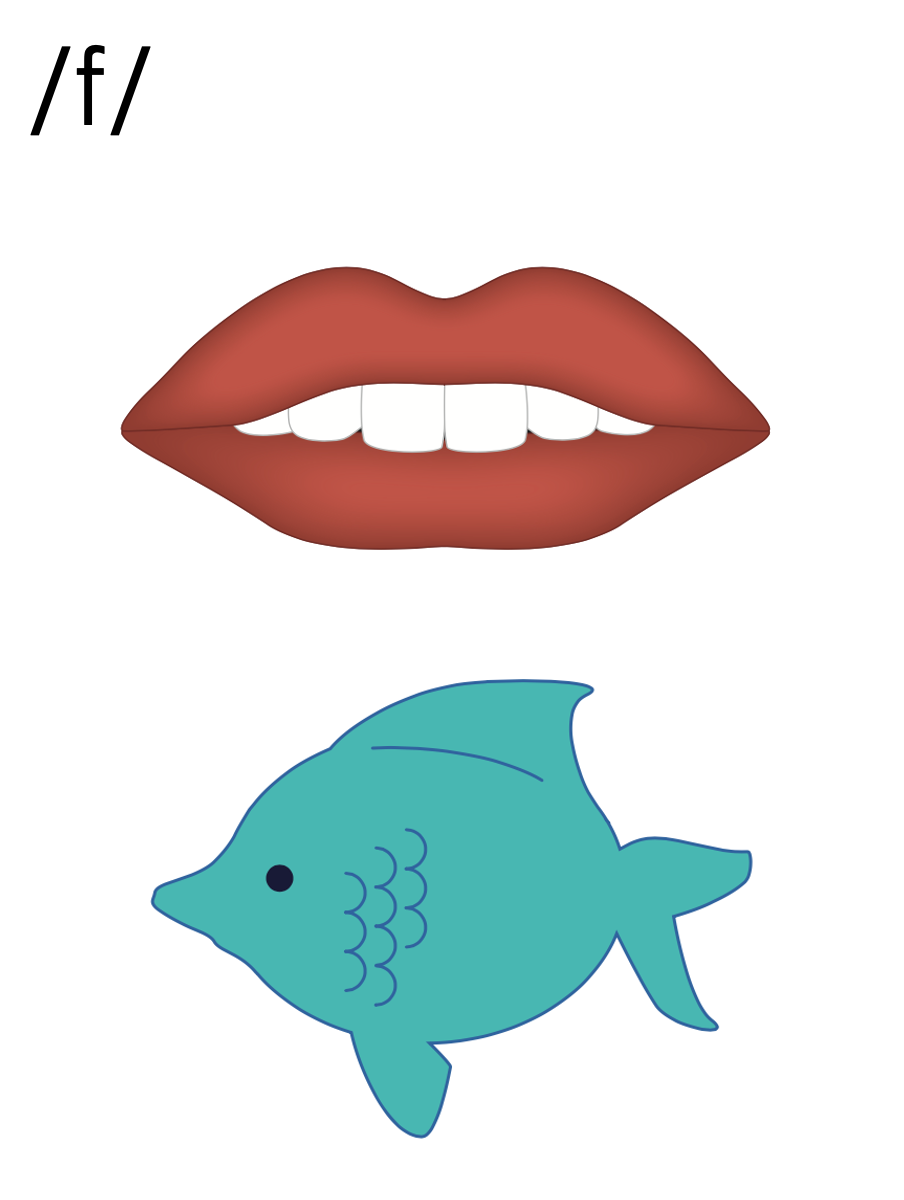 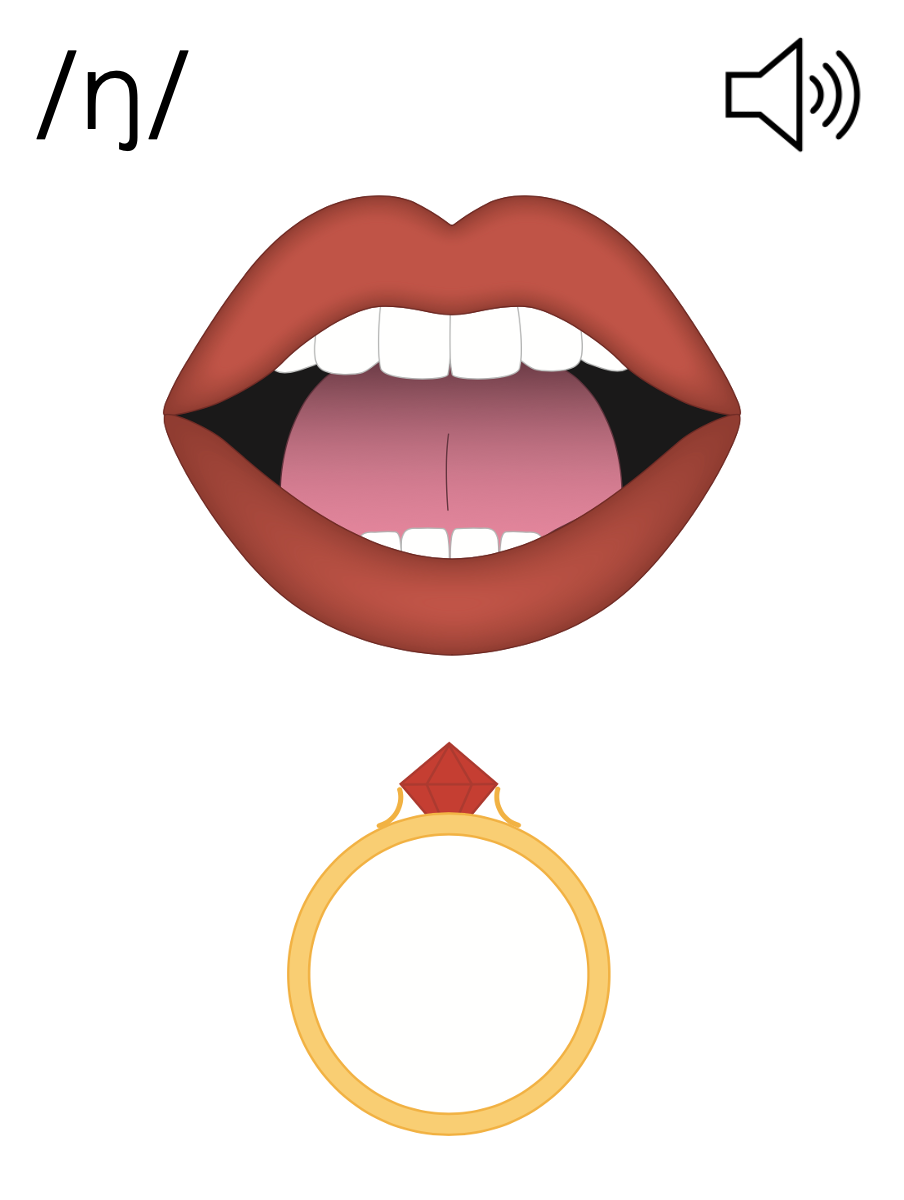 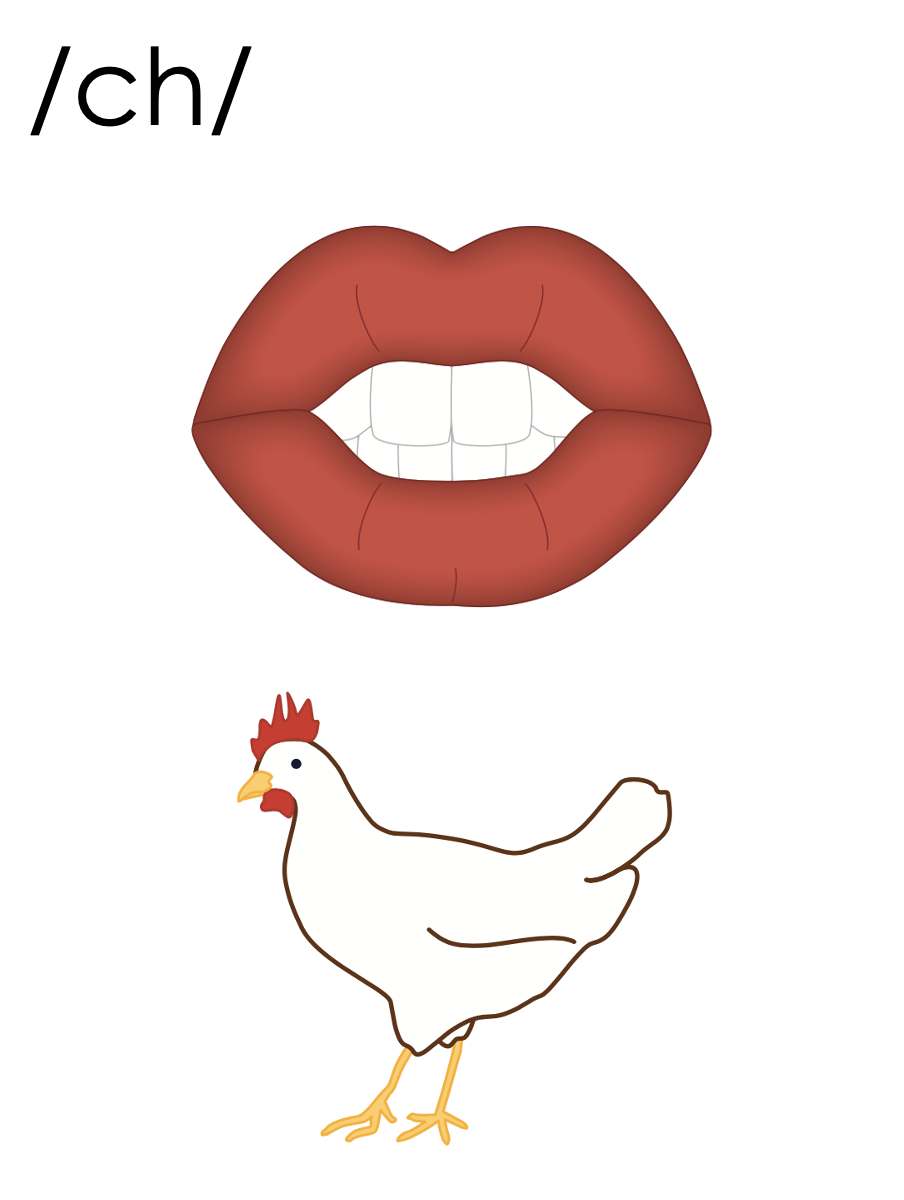 ch
f
w
ng
wh
ff
n
ph
sing
drink
which
shrink
[Speaker Notes: See UFLI Foundations lesson plan Step 6 for word work activity. 
Visit ufliteracy.org to access the Word Work Mat apps.]
[Speaker Notes: See UFLI Foundations lesson plan Step 7 for irregular word activities.
The white rectangle under each word may be used in editing mode. Cover the heart and square icons then reveal them one at a time during instruction.]
[Speaker Notes: See UFLI Foundations manual for more information about reviewing irregular words.]
could
[Speaker Notes: Lesson 50+

OUL represents the /oo/ sound.

The white rectangle under the word may be used in editing mode. Cover the heart and square icons then reveal them one at a time during instruction.]
would
[Speaker Notes: Lesson 50+

OUL represents the /oo/ sound.

The white rectangle under the word may be used in editing mode. Cover the heart and square icons then reveal them one at a time during instruction.]
should
[Speaker Notes: Lesson 50+

OUL represents the /oo/ sound.

The white rectangle under the word may be used in editing mode. Cover the heart and square icons then reveal them one at a time during instruction.]
or
[Speaker Notes: Lessons 51-77
*Temporarily irregular

OR /or/ has not been introduced yet. 

The white rectangle under the word may be used in editing mode. Cover the heart and square icons then reveal them one at a time during instruction.]
for
[Speaker Notes: Lessons 51-77
*Temporarily irregular

OR /or/ has not been introduced yet. 

The white rectangle under the word may be used in editing mode. Cover the heart and square icons then reveal them one at a time during instruction.]
there
[Speaker Notes: Lesson 52+

ERE represents the /air/ sound.

The white rectangle under the word may be used in editing mode. Cover the heart and square icons then reveal them one at a time during instruction.]
where
[Speaker Notes: Lesson 52+

ERE represents the /air/ sound.

The white rectangle under the word may be used in editing mode. Cover the heart and square icons then reveal them one at a time during instruction.]
[Speaker Notes: Handwriting paper for irregular word spelling practice. Use as needed. 
See UFLI Foundations manual for more information about reviewing irregular words.]
[Speaker Notes: See UFLI Foundations lesson plan Step 8 for connected text activities.]
I could not just shrug it off!
Should I toss the scraps in the sink?
Your pants should not have shrunk this much.
[Speaker Notes: See UFLI Foundations lesson plan Step 8 for sentences to write.]
[Speaker Notes: The UFLI Foundations decodable text is provided here. See UFLI Foundations decodable text guide for additional text options.]
The Ship Dock
Quin goes to the dock with Jax. 
They sit on the dock and look at the ships. 
Jax looks up and sees a big clock. “What is that clock for?” he asks. 
Quin says, “There is a bell in the clock. When the bell rings, the ships can go to the dock.”
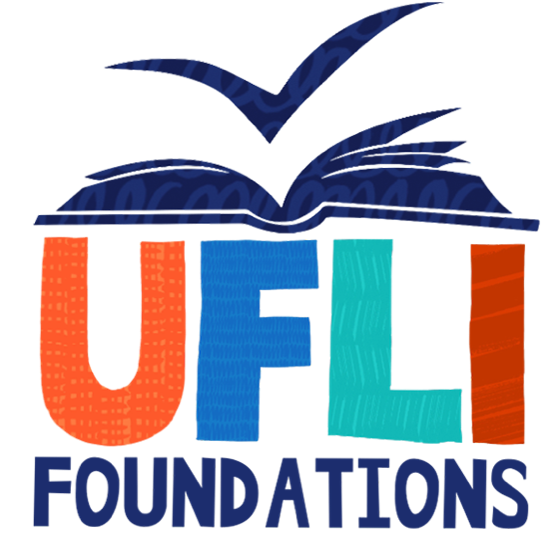 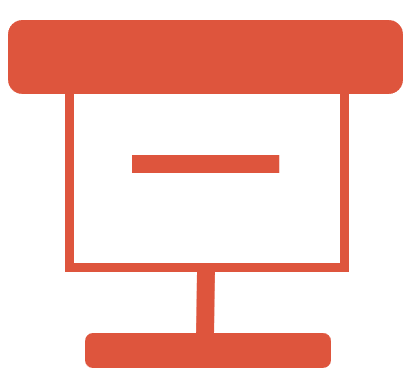 Quin and Jax look for ships that could go to the dock. 
“I think that tall black ship will go to the dock,” said Quin. 
“I think this big pink ship will go to the dock,” said Jax. 
The bell rings. Ding dong. Ding dong. 
Which ship will go to the dock?
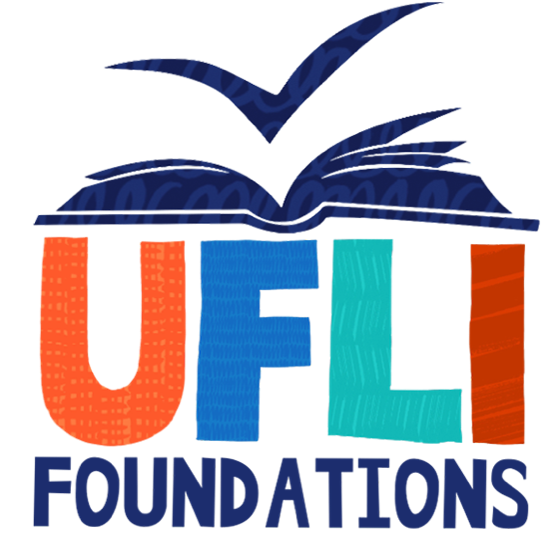 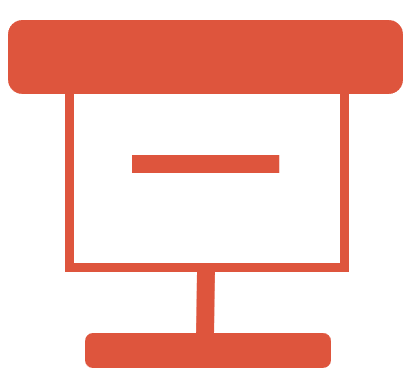 The tall black ship did not go to the dock. 
The big pink ship did not go to the dock. 
“Look!” said Quin. Jax sees a small red ship. 
The small red ship stops at the dock. 
“We should have said the red ship!”
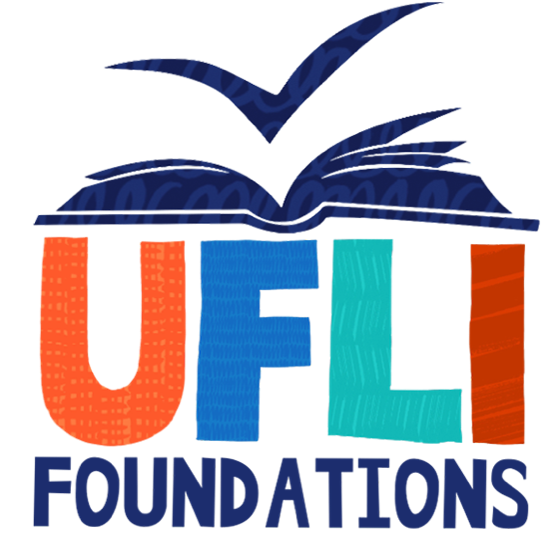 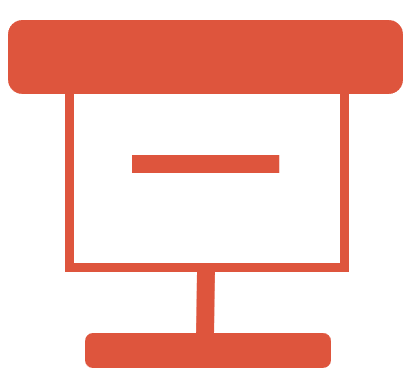 Insert brief reinforcement activity and/or transition to next part of reading block.